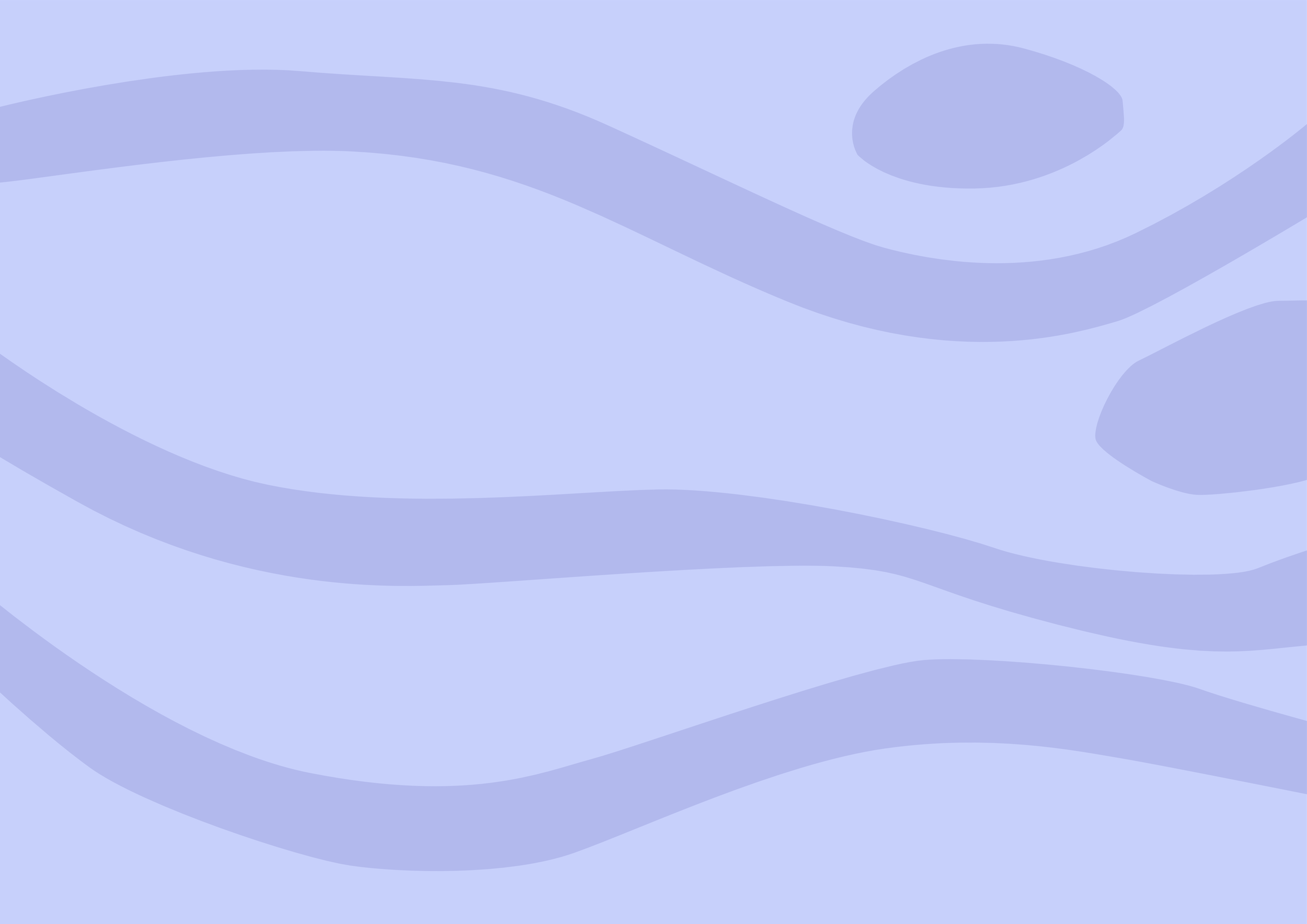 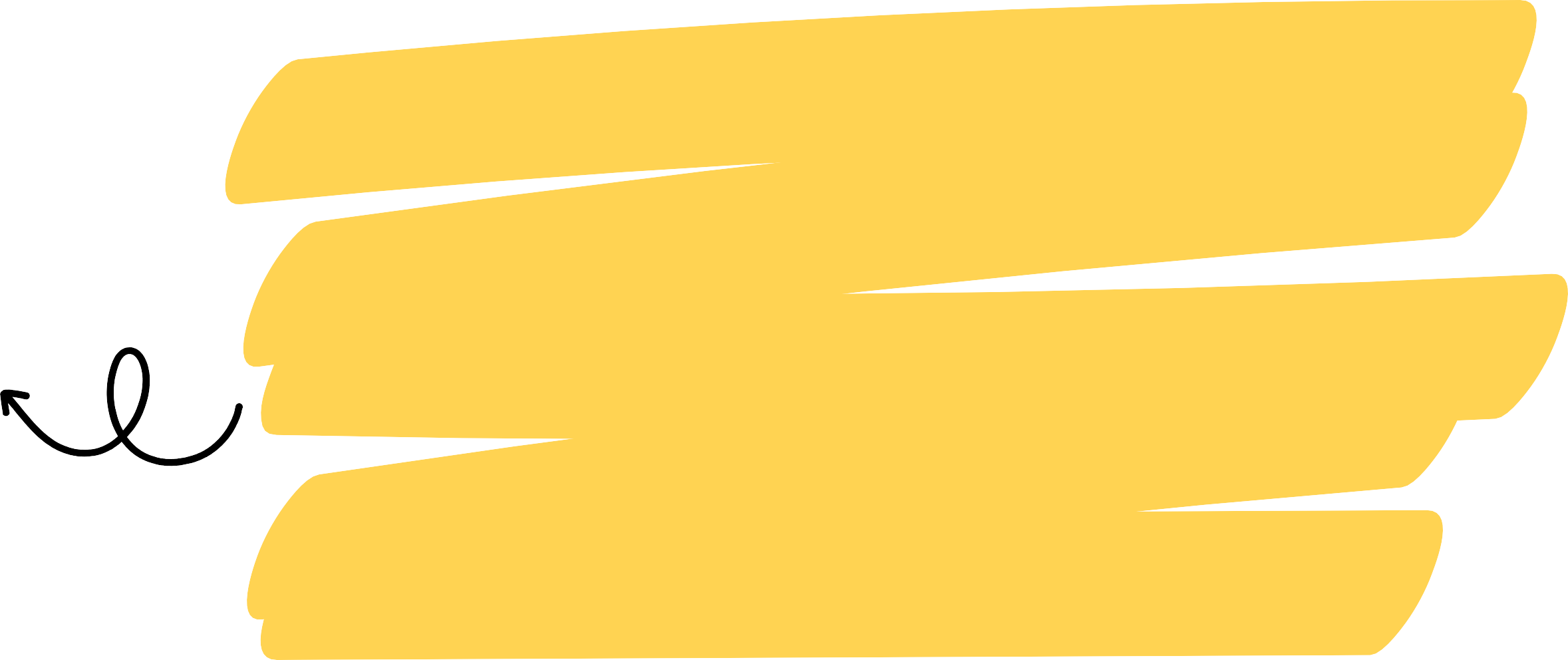 НАСТАВНИЧЕСТВО- ЭСТАФЕТА ЗНАНИЙ И ОПЫТА. 
МОДЕЛЬ ОРГАНИЗАЦИИ НАСТАВНИЧЕСТВА, РЕАЛИЗУЕМАЯ В ДОУ
Ильясова И.А.,  старший воспитатель МАДОУ «Детский сад №51»
г.Стерлитамак Республики Башкортостан
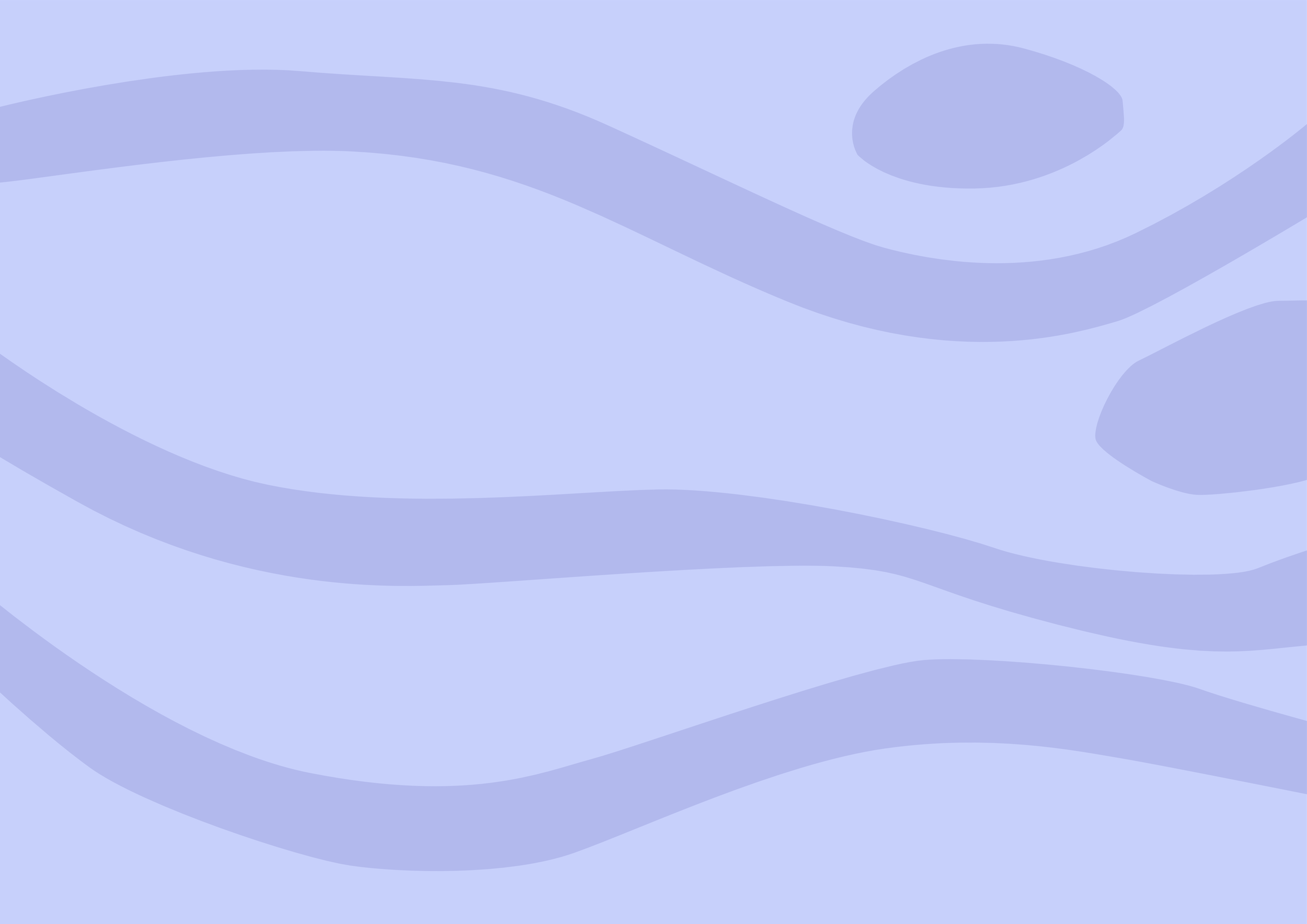 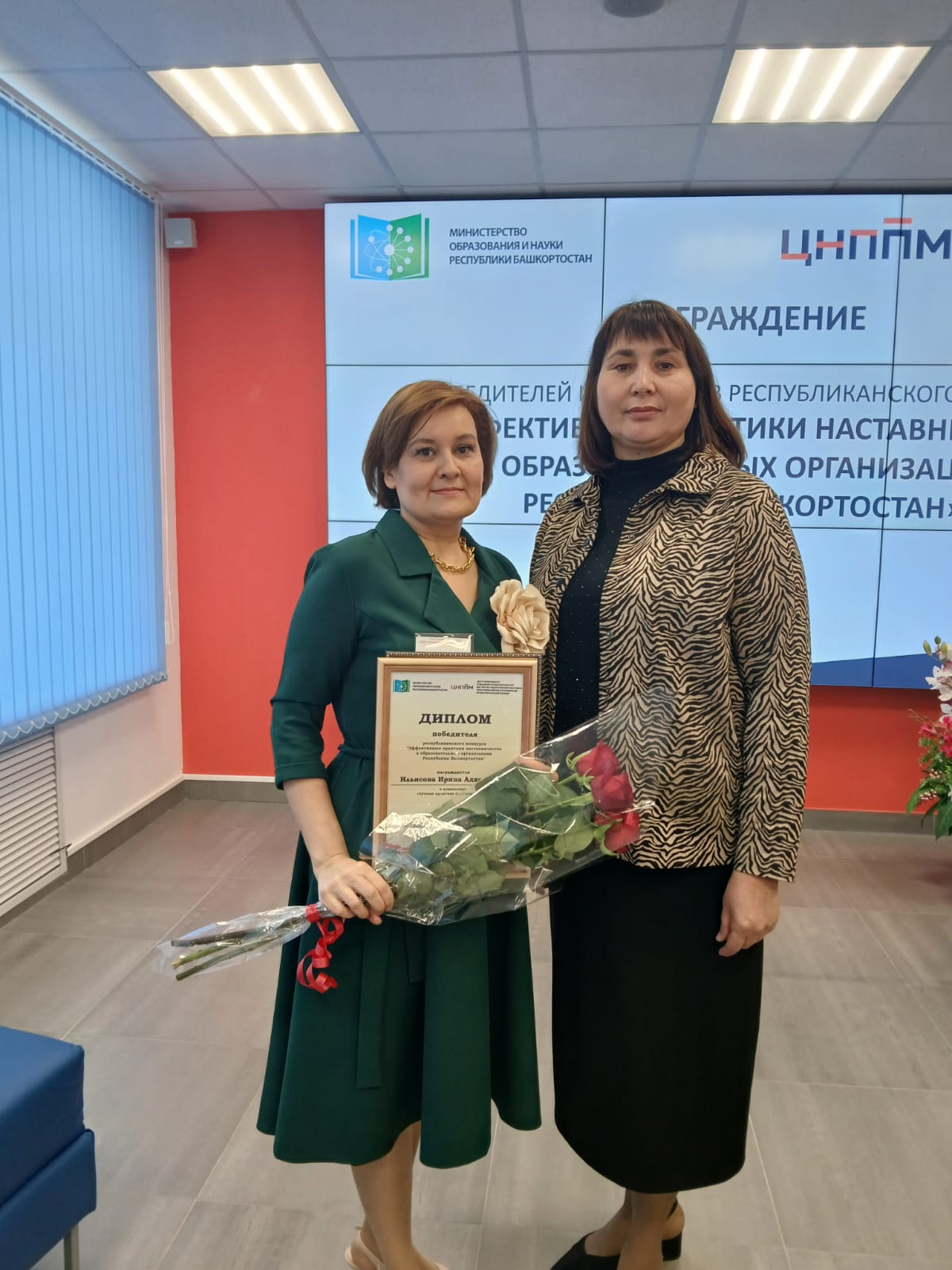 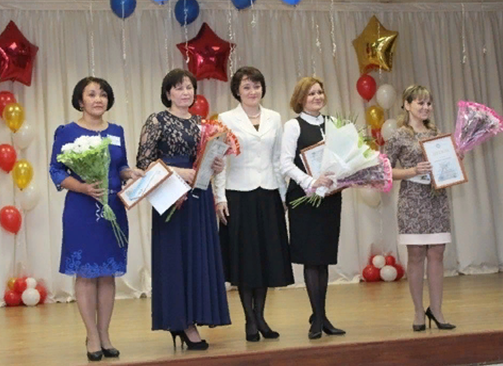 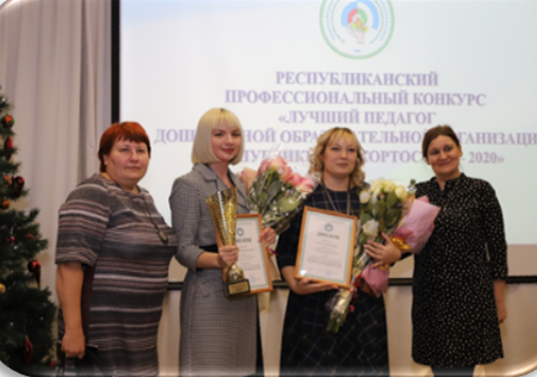 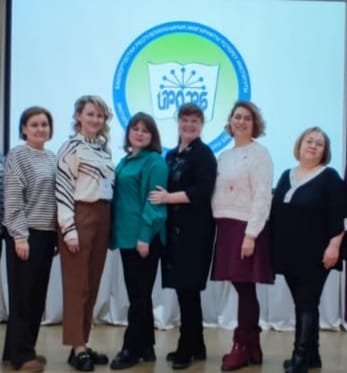 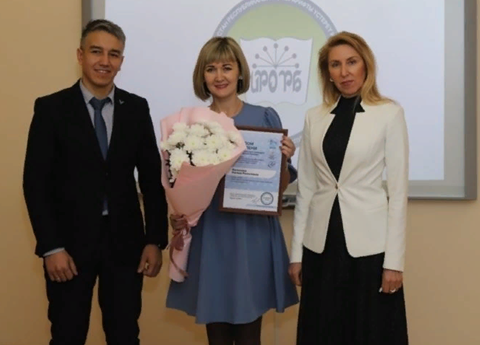 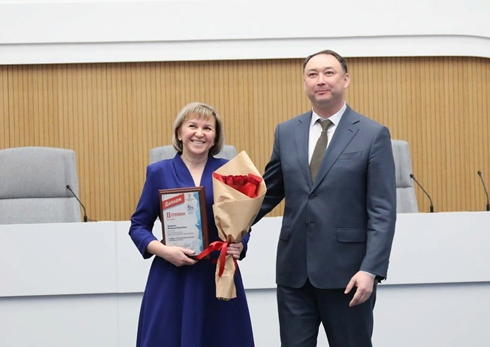 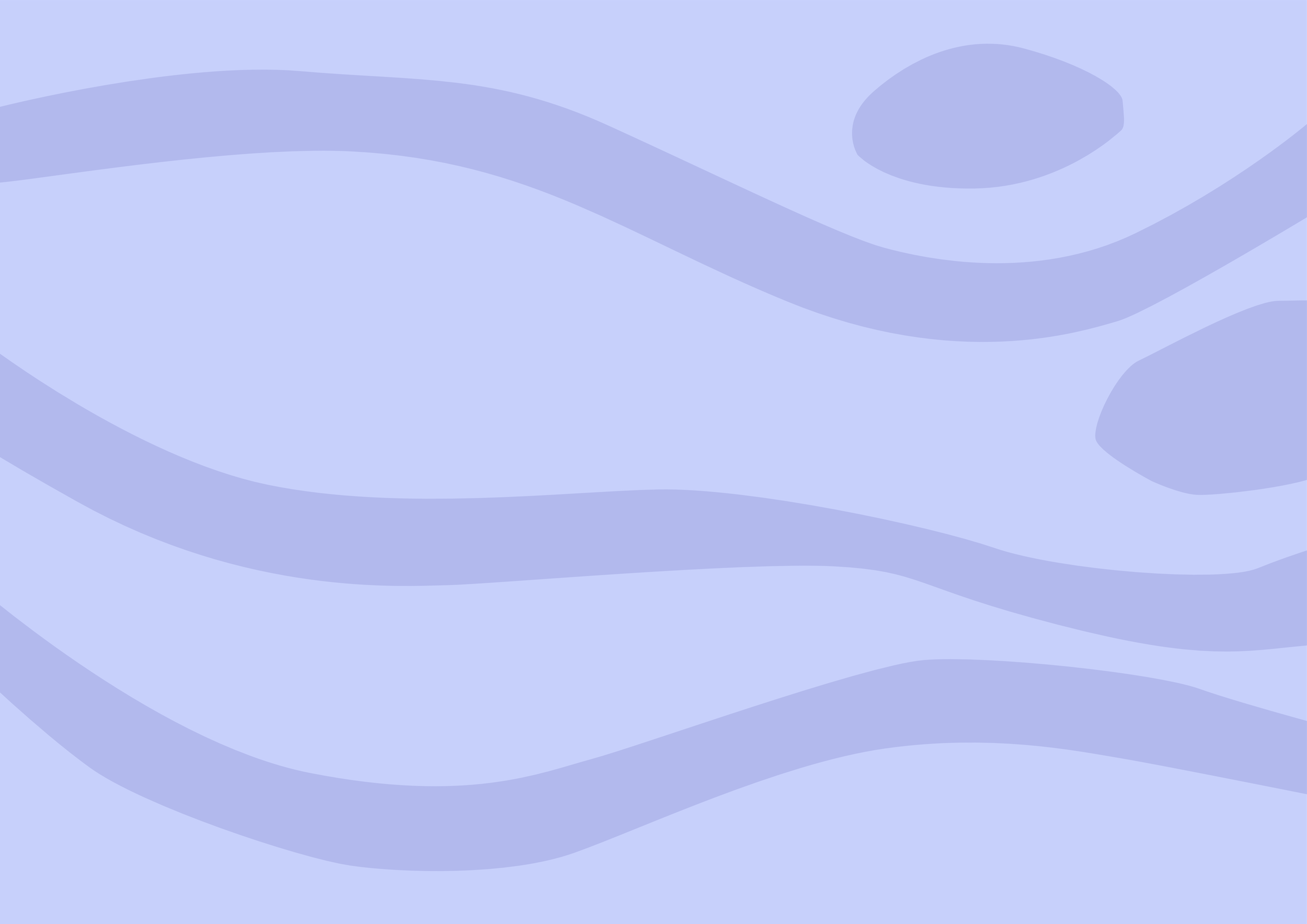 Педагог – педагог
Педагог-родитель
Ребенок -ребенок
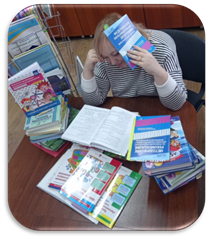 Синергия
Методика
Принцип парагогики
Хьютагогика
Деятельность
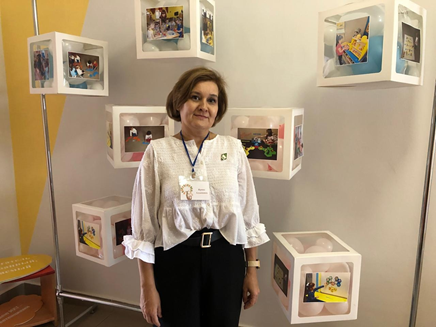 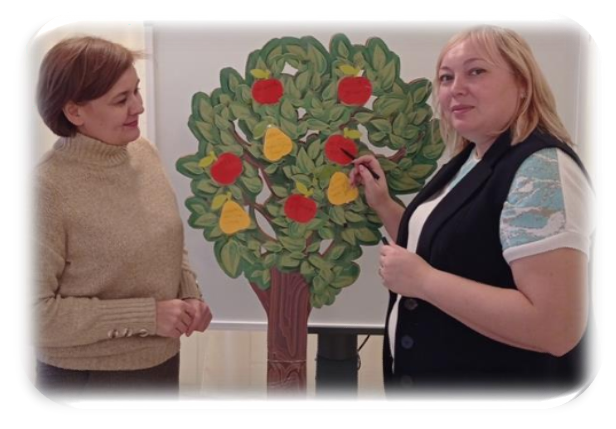 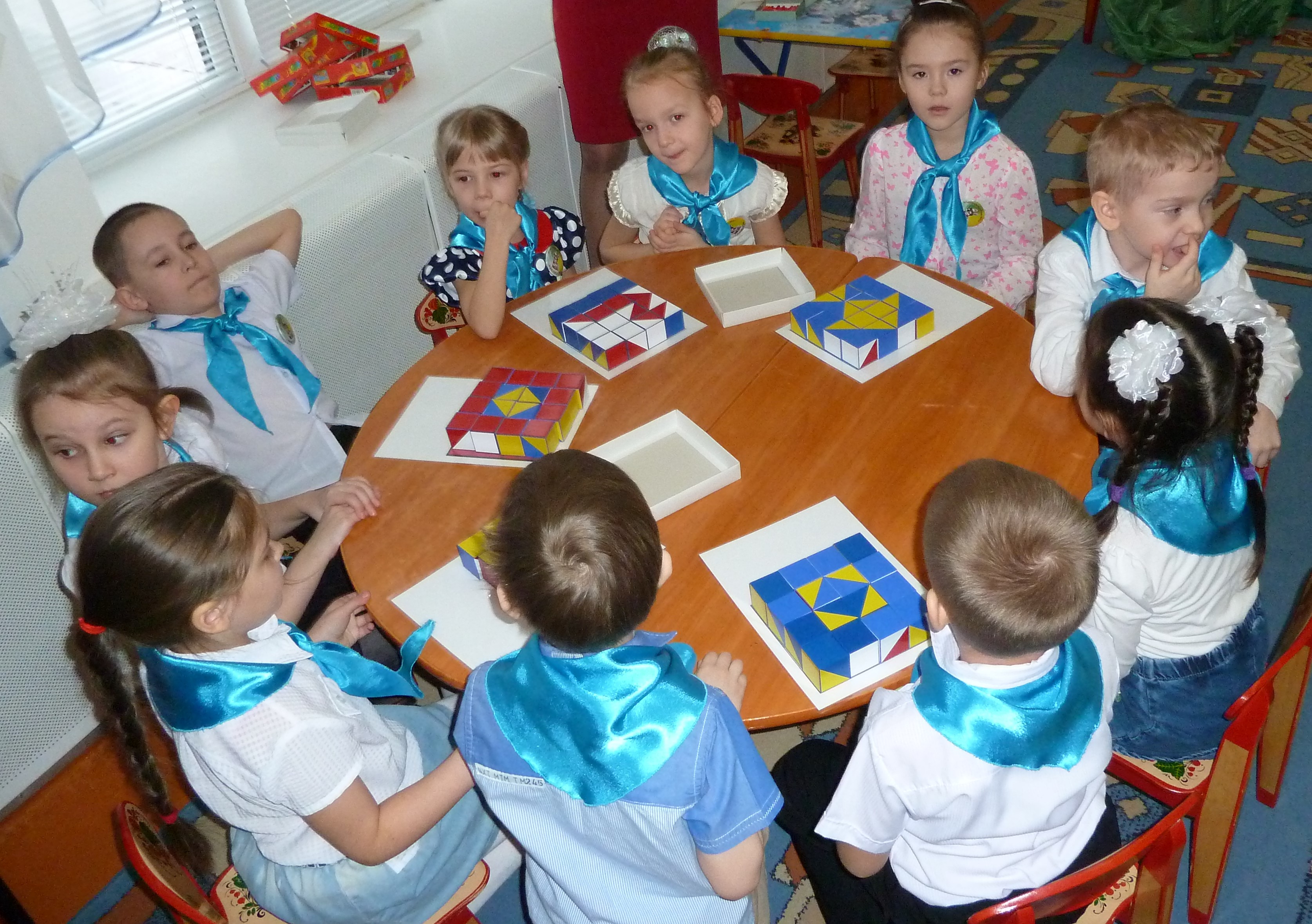 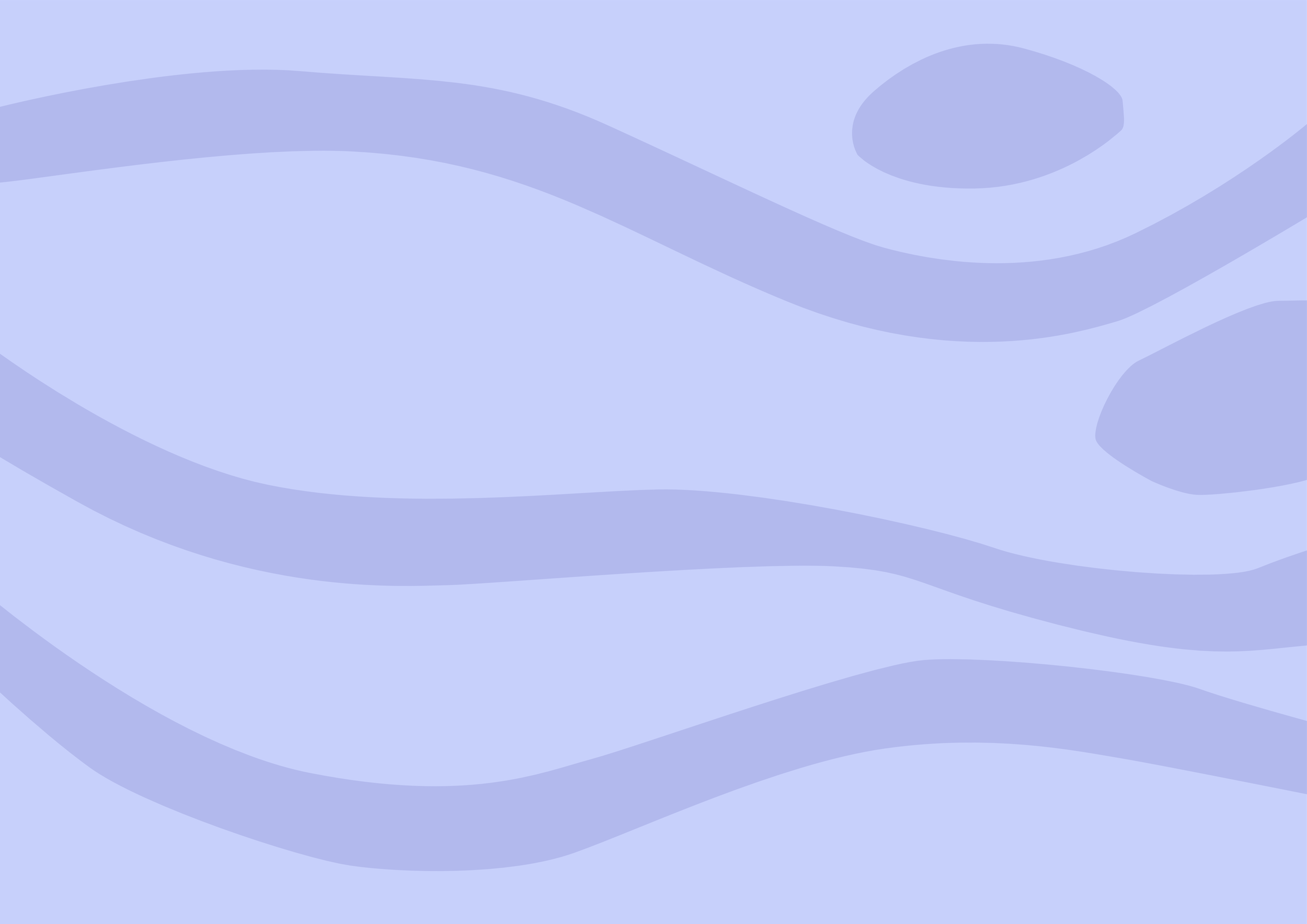 ОСНОВНЫЕ ЭТАПЫ РЕАЛИЗАЦИЯ ПРОГРАММЫ НАСТАВНИЧЕСТВА В ДОУ
.

1. Подготовка условий для запуска программы наставничества.

2. Формирование базы наставляемых.

3. Формирование базы наставников.

4. Отбор и обучение наставников.

5. Формирование наставнических пар или групп.

6. Организация работы наставнических пар или групп.

7. Завершение наставничества.
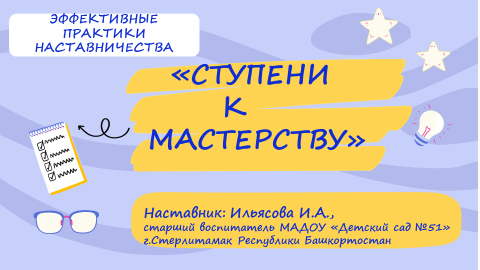 .
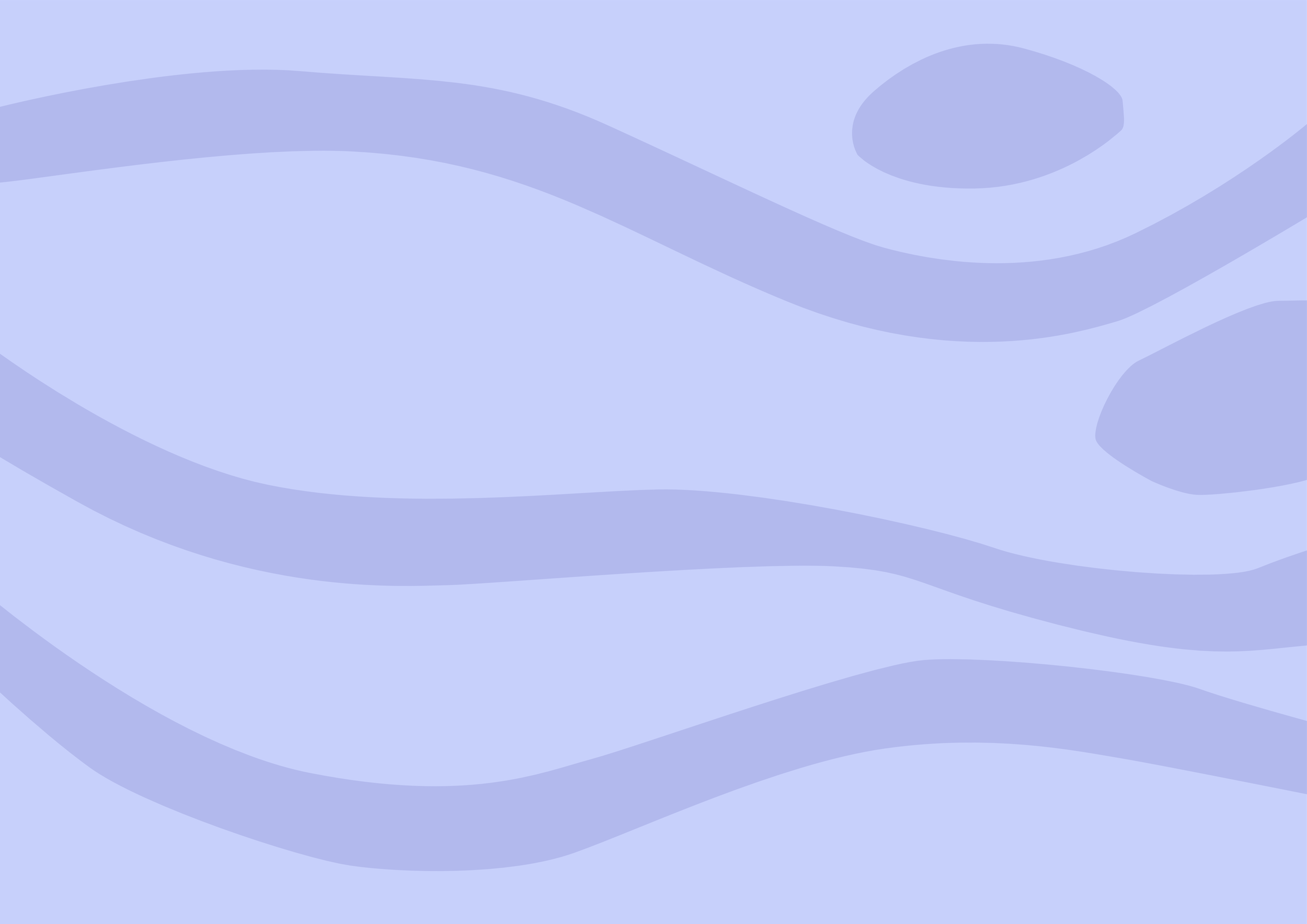 Федеральный государственный образовательный стандарт дошкольного образования
п. 3.2.6. ФГОС ДО
В целях эффективной реализации Программы должны быть созданы условия для:
1) профессионального развития педагогических и руководящих работников, в том числе их дополнительного профессионального образования;
2) консультативной поддержки педагогических работников и родителей (законных представителей) по вопросам образования и охраны здоровья детей, в том числе инклюзивного образования (в случае его организации).

	п.3.4.1. ФГОС ДО
Квалификация педагогических и учебно-вспомогательных работников должна соответствовать квалификационным характеристикам, установленным в Едином квалификационном справочнике должностей руководителей, специалистов и служащих, раздел "Квалификационные характеристики должностей работников образования».

	п.3.4.2. ФГОС ДО
Педагогические работники, реализующие Программу, должны обладать 
основными компетенциями, необходимыми для создания условия развития 
детей, обозначенными в п.3.2.5 настоящего Стандарта.
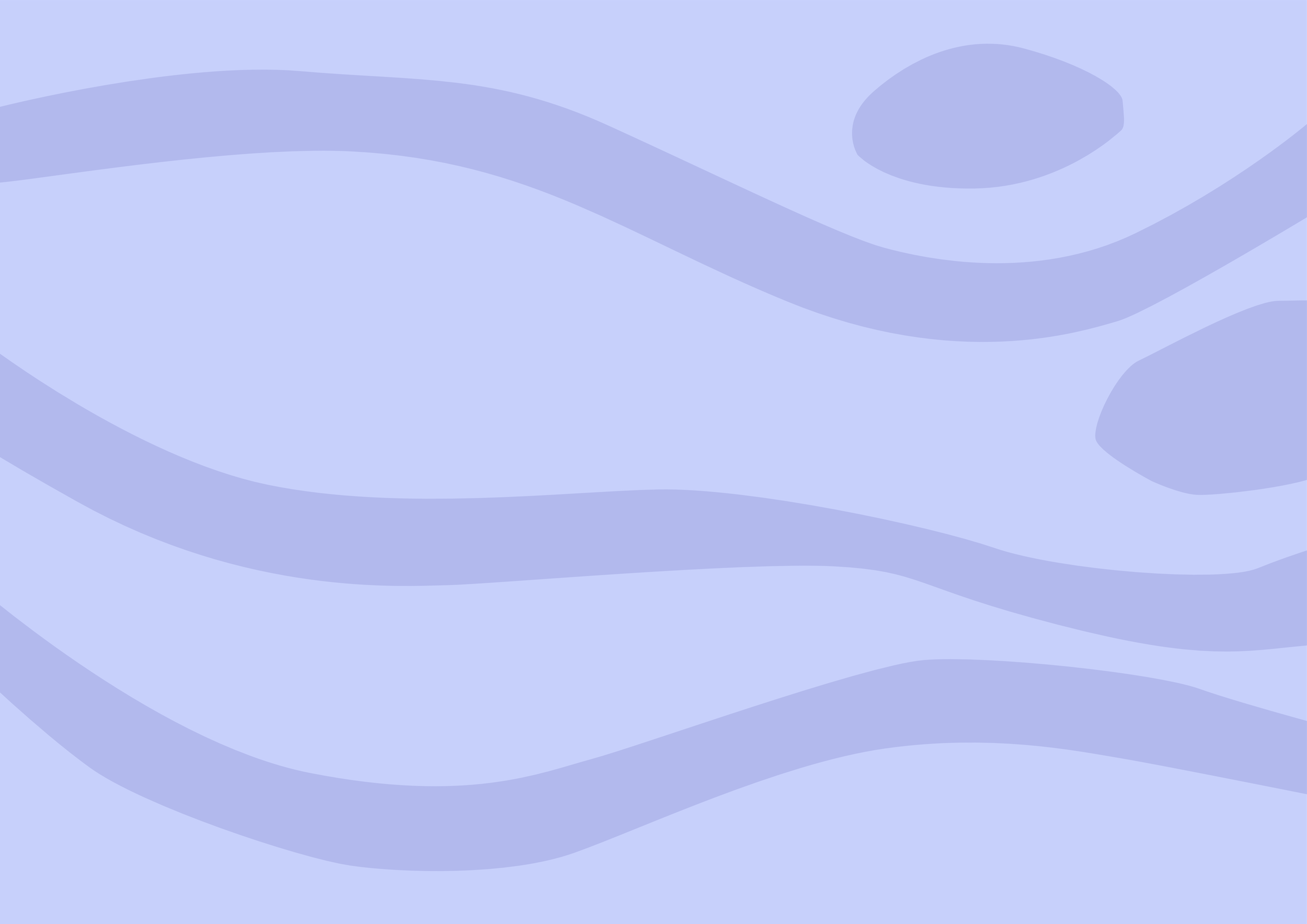 Формируемые компетенции
ЛИЧНОСТНЫЕ КОМПЕТЕНЦИИ: 
умение применять гуманистические методы управления ДОО и персоналом, оказывать психологическую поддержку сотрудникам.

	ПРЕПОДАВАТЕЛЬСКИЕ КОМПЕТЕНЦИИ: 
способность организовывать повышение квалификации педагогов в ДОО, применять теоретические и фундаментальные знания в практической деятельности, активизировать личностный потенциал педагогов для их продвижения по индивидуальной образовательной траектории.

	ИНФОРМАЦИОННО-КОММУНИКАТИВНЫЕ КОМПЕТЕНЦИИ: 
умение использовать разнообразные средства (языковые, информационные, знаково-символические и т. п.), обеспечивающие качество управленческой деятельности, передавать информацию с целью установления диалога в образовательной среде.

	ПРОФЕССИОНАЛЬНЫЕ КОМПЕТЕНЦИИ: 
умение изучать, отбирать и творчески применять на практике инновационные 
технологии и методы образовательной деятельности.
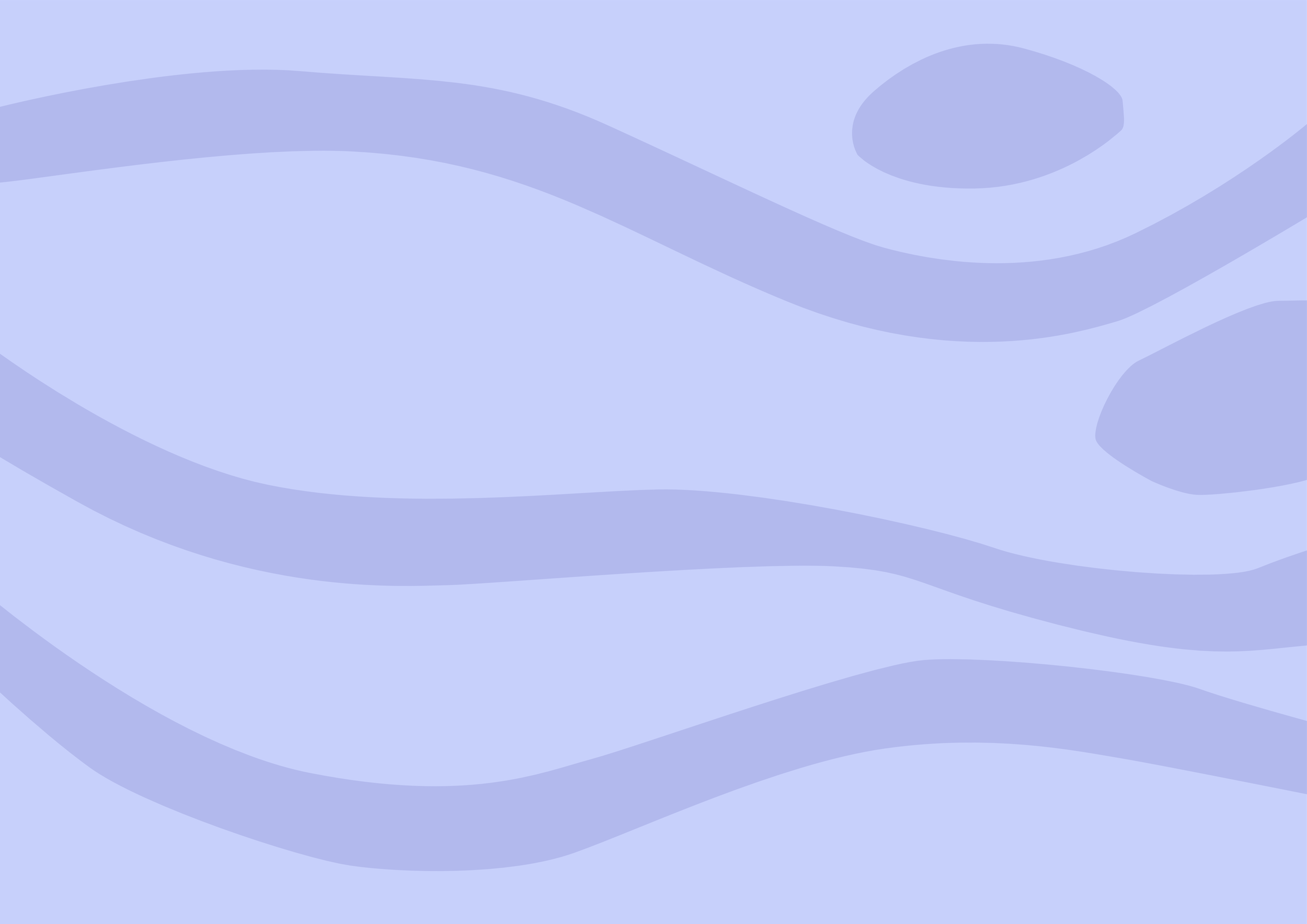 Необходимые ресурсы для реализации практики
КАДРОВЫЕ РЕСУРСЫ:
педагог-наставник, который имеет подтвержденные результаты педагогической деятельности, демонстрирует образцы лучших практик преподавания, профессионального взаимодействия с коллегами.
	ОРГАНИЗАЦИОННО – МЕТОДИЧЕСКИЕ РЕСУРСЫ:
подготовка документов и разработка программ по наставничеству; консультационная и методическая помощь; информационно-коммуникационная среда наставничества; изучение, обобщение и распространение положительного опыта работы наставника;
 учебно-методическая, научно-методическая, информационно-аналитическая деятельность, направленная на поддержку наставничества; мониторинг. 
	ПСИХОЛОГО-ПЕДАГОГИЧЕСКИЕ РЕСУРСЫ:
технологии методического сопровождения; методики рефлексивно/эмоционально- ценностного отношения; психологическая поддержка (тренинги); формирование психологической готовности наставляемого.
	ФИНАНСОВО – ЭКОНОМИЧЕСКИЕ РЕСУРСЫ:
педагогические мероприятия на разных уровнях, профессиональные конкурсы, аттестации и др.
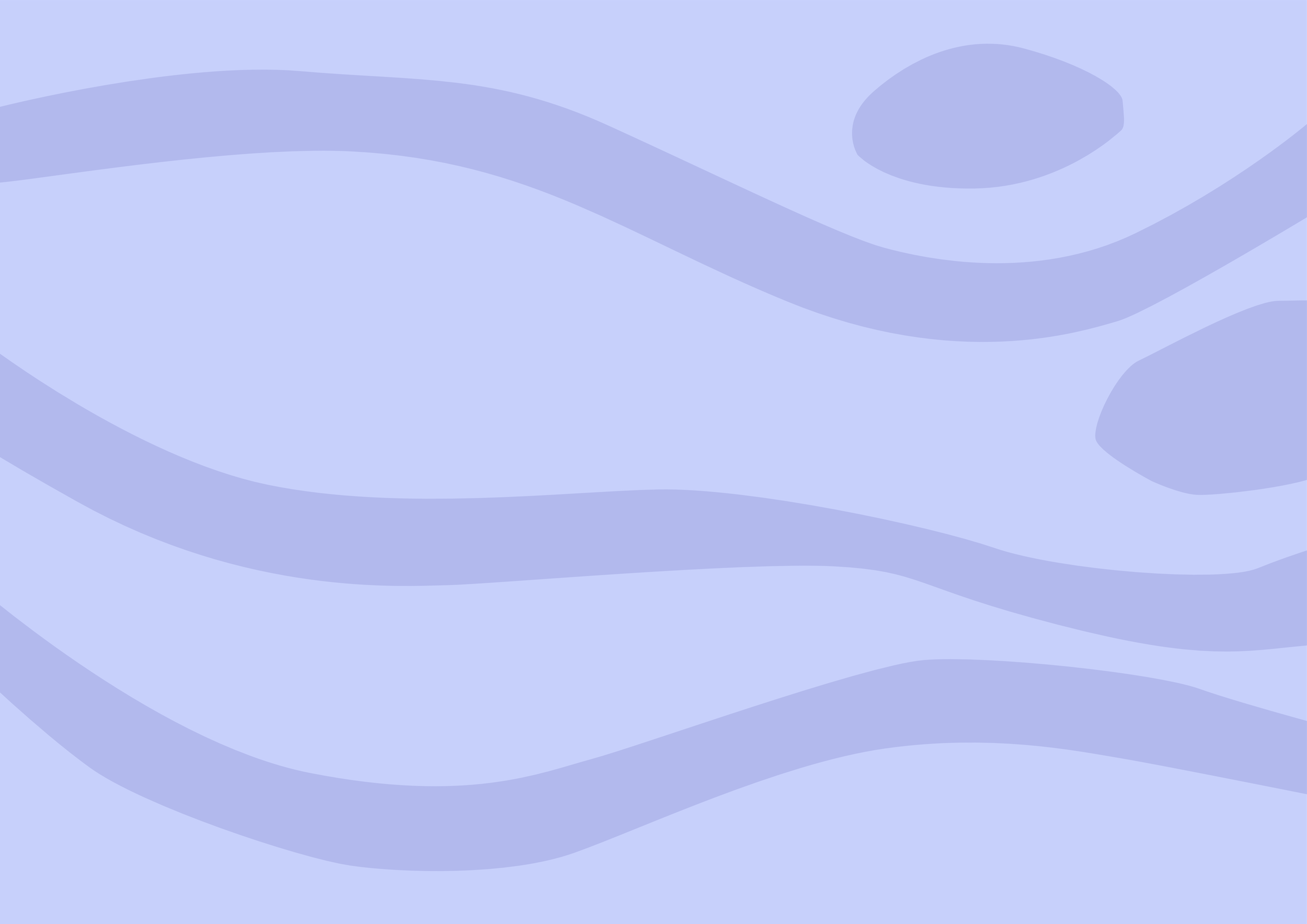 РЕЗУЛЬТАТЫ ОТ РЕАЛИЗАЦИИ ПРАКТИКИ
эффективное решение профессионально - педагогических проблем и типичных профессиональных задач, возникающих в реальных ситуациях педагогической деятельности, с использованием жизненного опыта, имеющейся квалификации, общепризнанных ценностей; 

формирование собственной системы работы; 

укрепление уверенности в собственных силах и развитии личностного развития педагогов;

использование методических идей, новой литературы и иных источников информации в области компетенции и методик преподавания;

 установление взаимопонимания с педагогическим, коллективом и родительским комитетом; 

профессиональный рост.
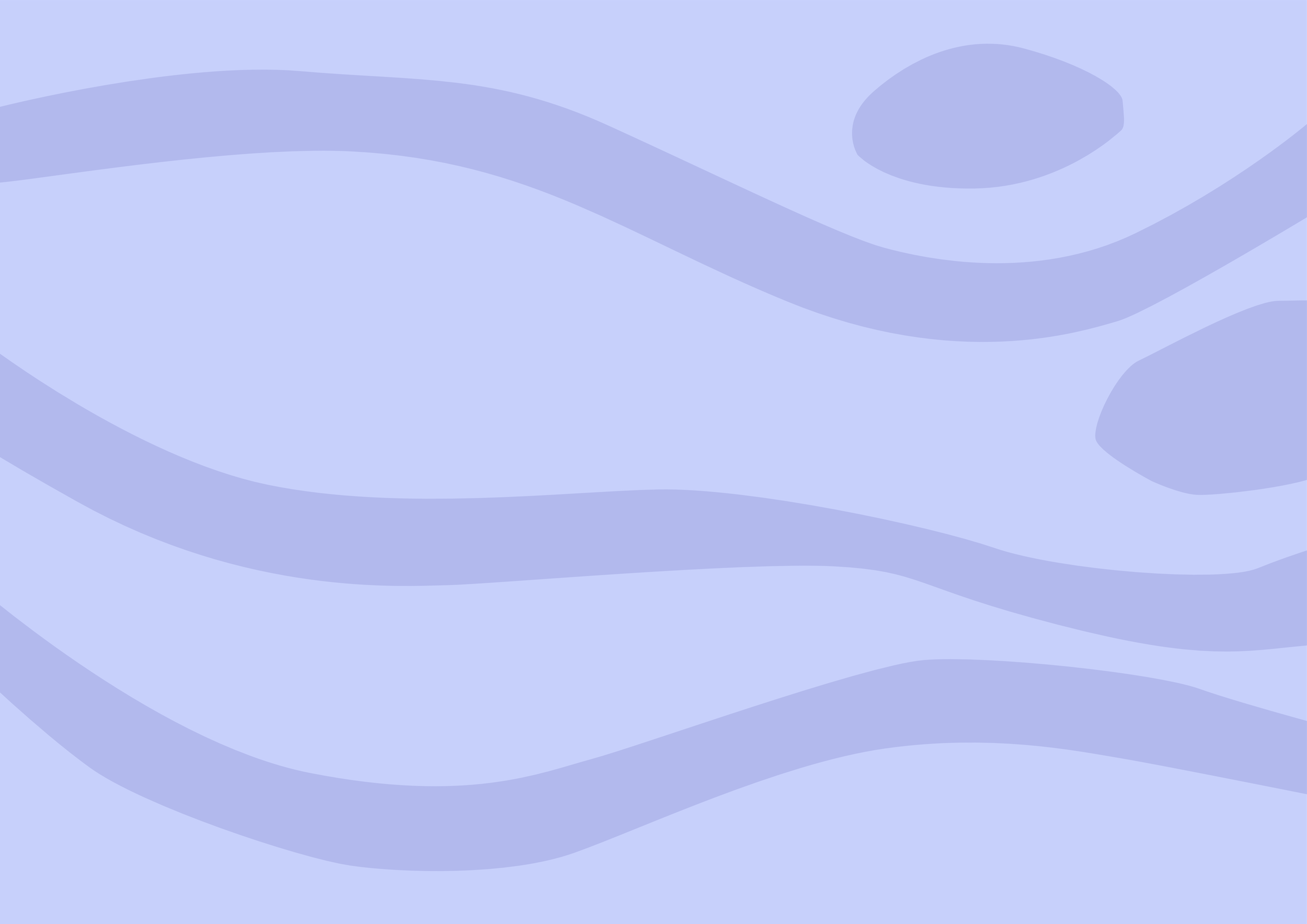 Описание системы работы педагога – наставника
I ЭТАП – ОРГАНИЗАЦИОННЫЙ
Задача этапа: выявление профессиональных затруднений наставляемого в рамках реализации практики наставничества.
ДИАГНОСТИЧЕСКИЙ КЕЙС
Карта самооценки методической компетентности старшего воспитателя.
  Тест на определение направленности личности, особенностей поведения определенного человека на повседневном уровне.(разработан Сьюзеном Деллингером)
  Тест-опросник самоорганизации деятельности (ОСД). Психодиагностика управления временем.
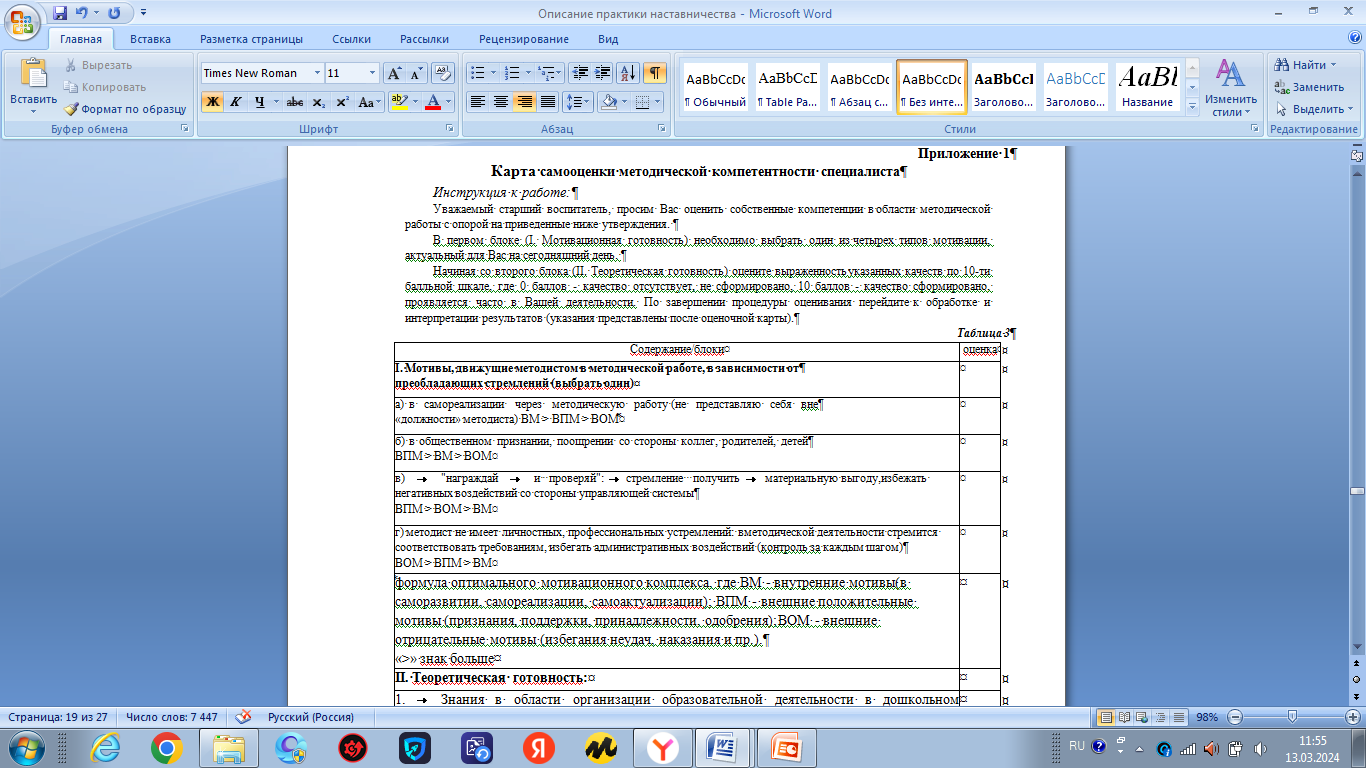 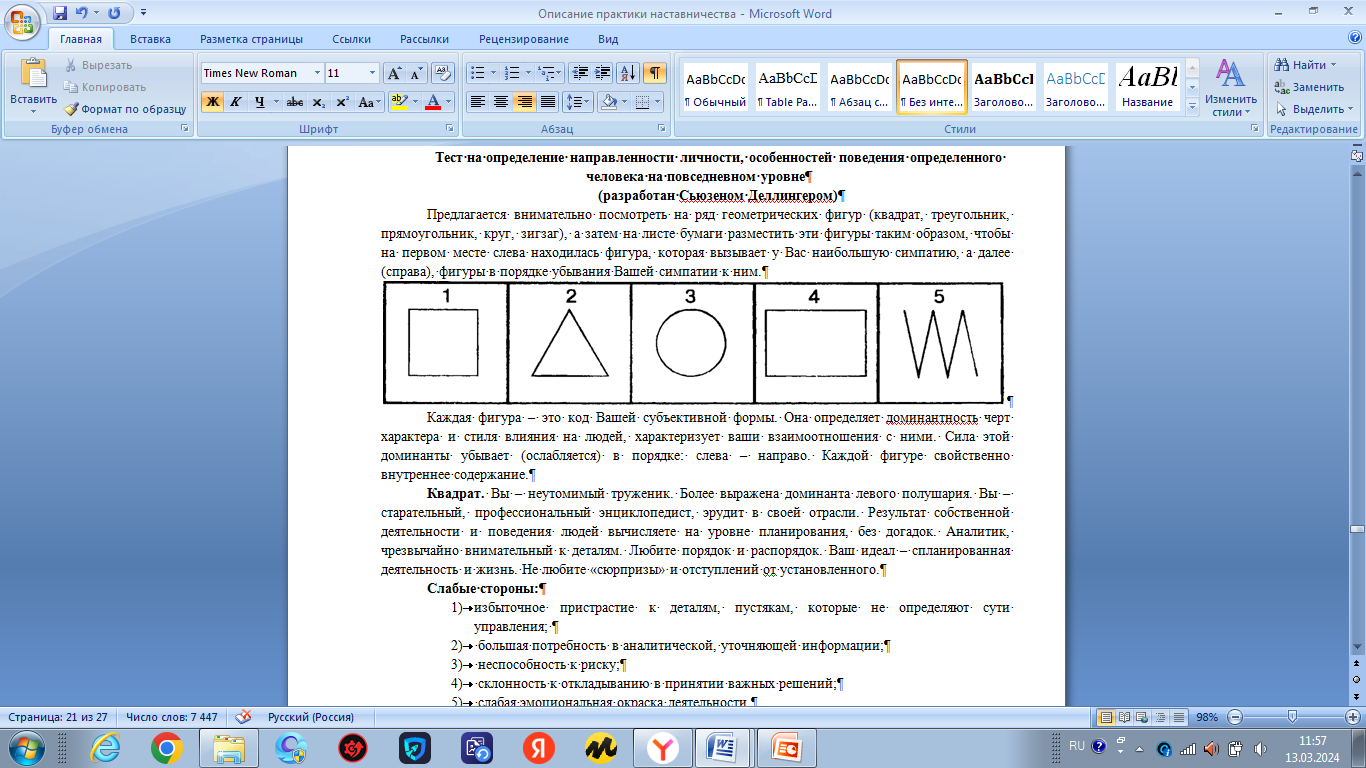 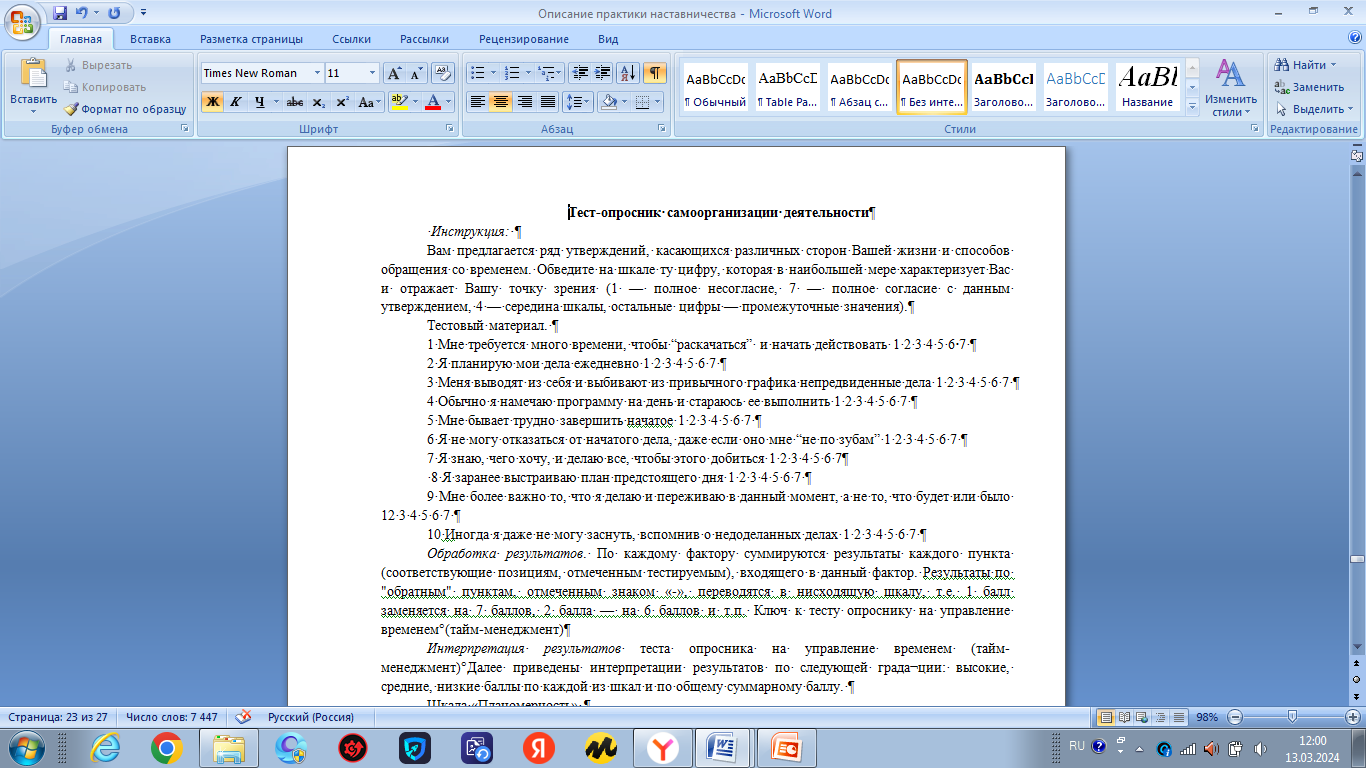 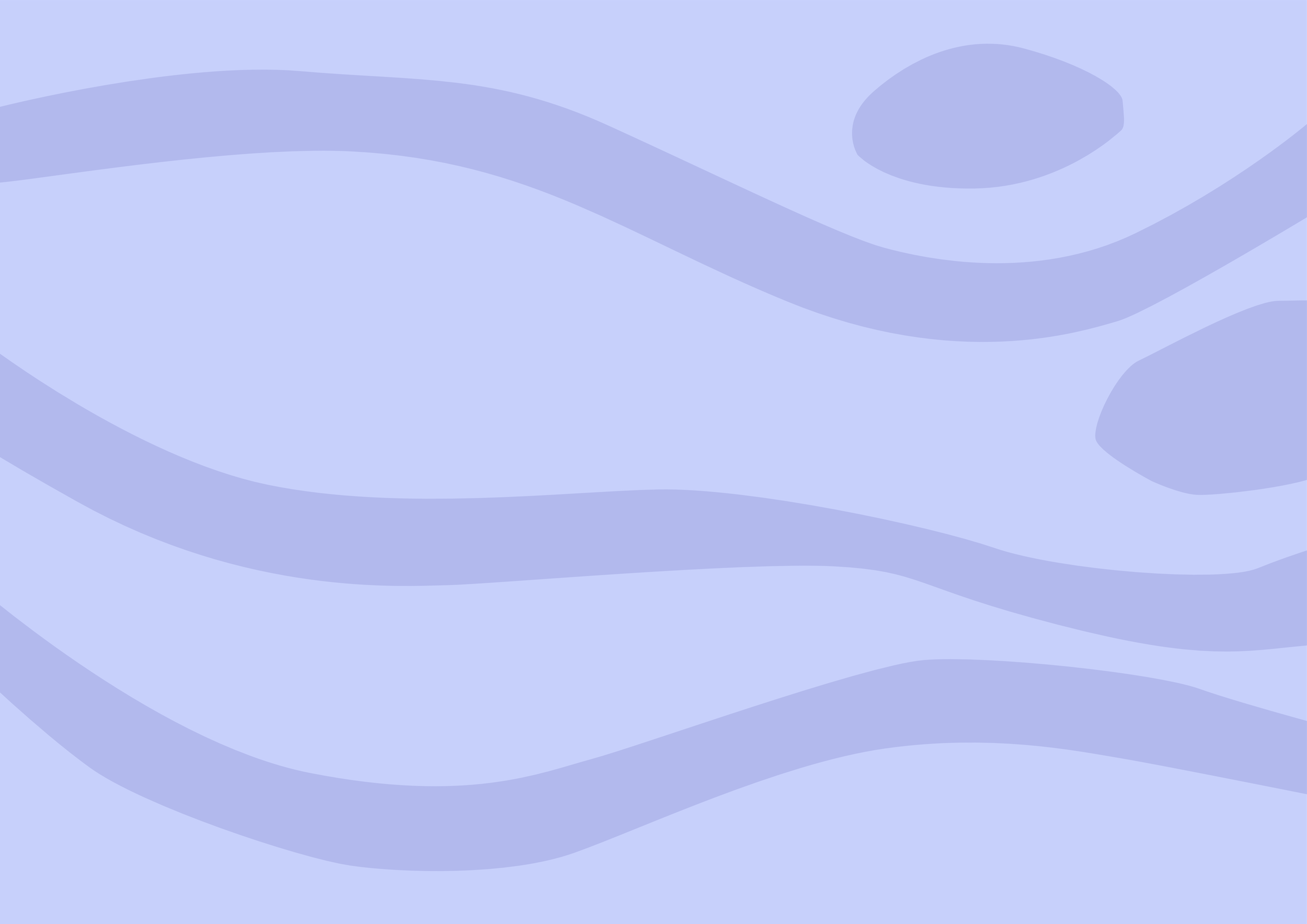 Описание системы работы педагога – наставника
II ЭТАП – СОБСТВЕННО НАСТАВНИЧЕСТВО
Задачи этапа: поиск оптимальных способов решения; разработка методических рекомендаций, указаний, пожеланий по поводу дальнейших результатов действий наставляемого, способы повышения эффективности работы.
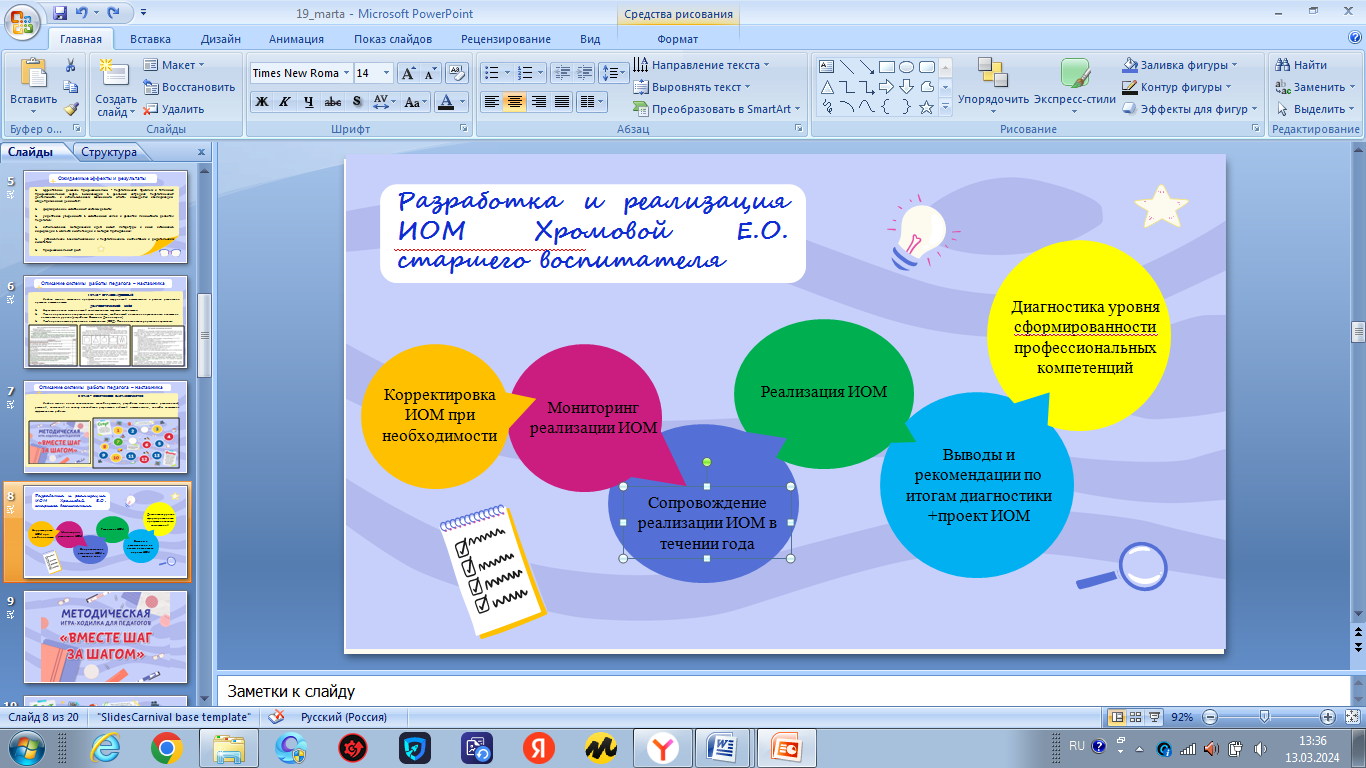 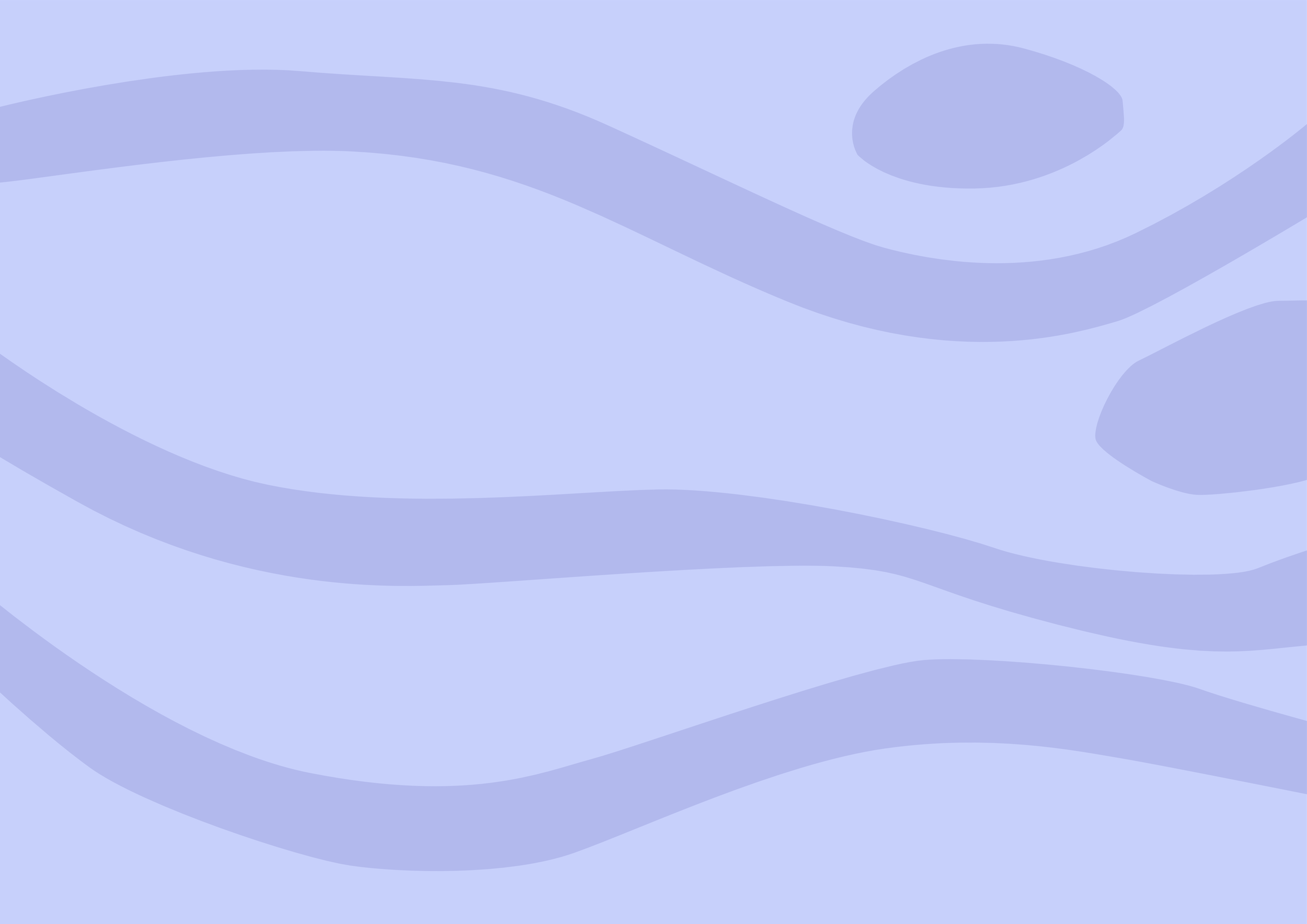 Описание системы работы педагога – наставника
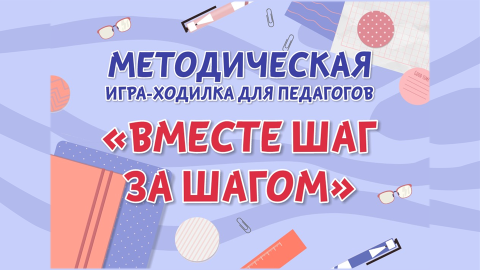 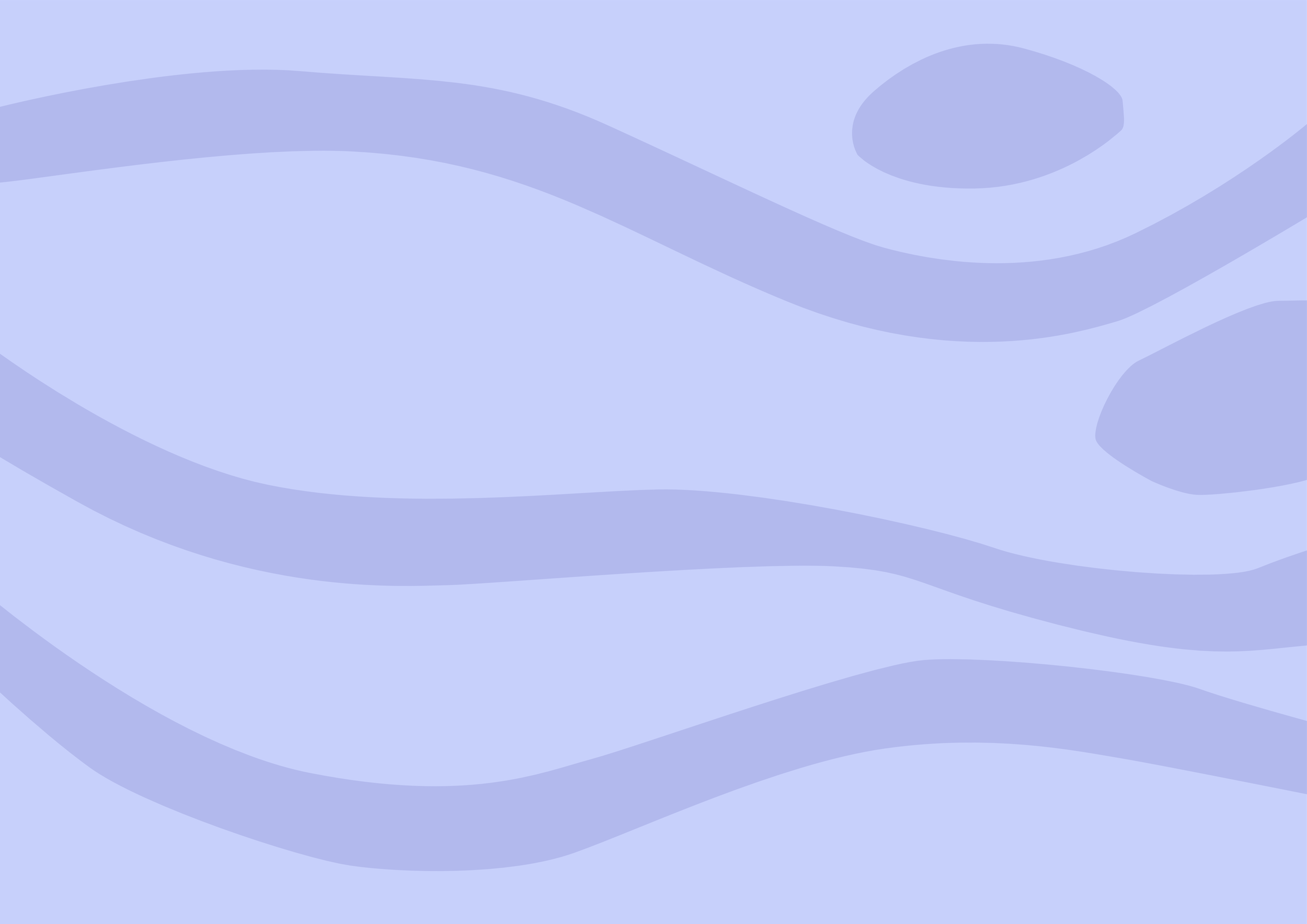 Маршрут игры
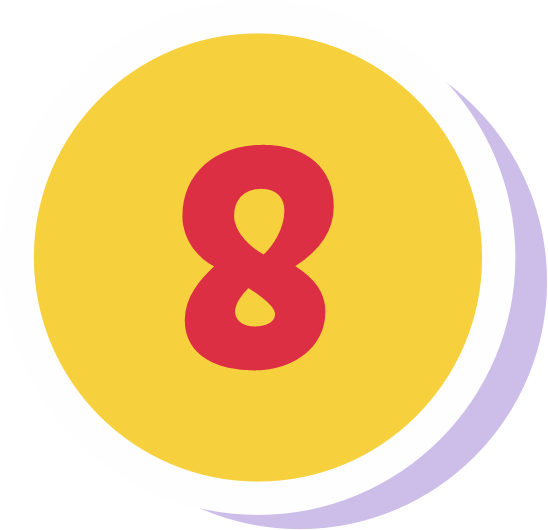 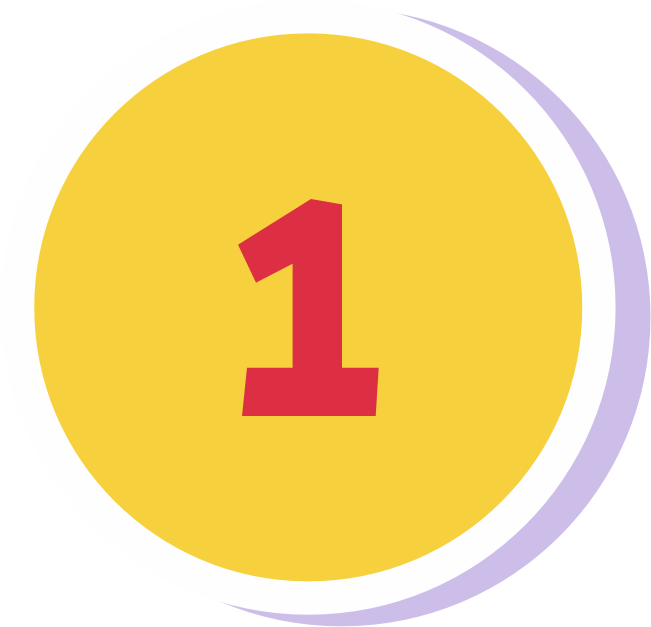 Локально-нормативная база старшего воспитателя
Методический материал по РППС
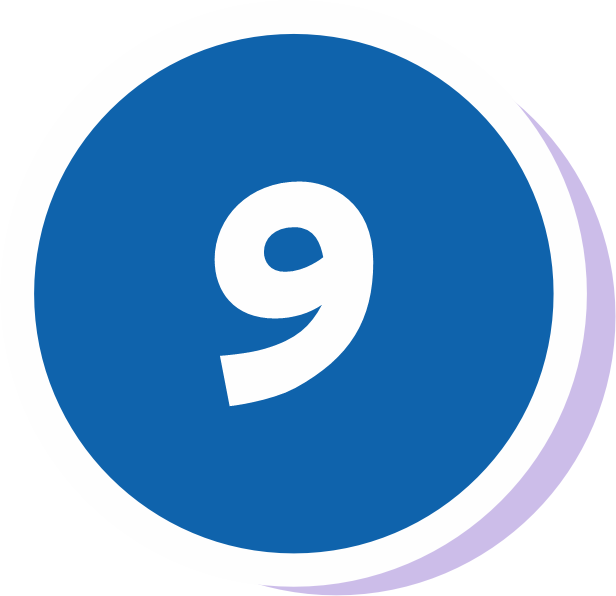 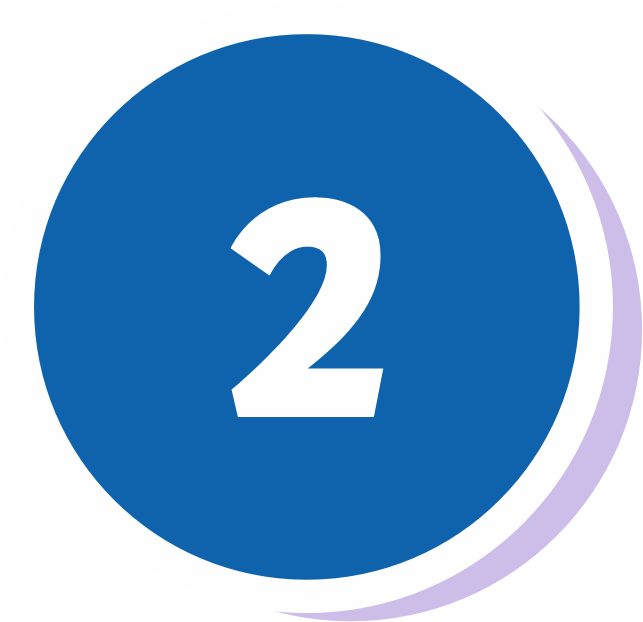 Современные технологии в работе с педагогами
Видео «Мастер-классы Ю.В.Илюхиной»
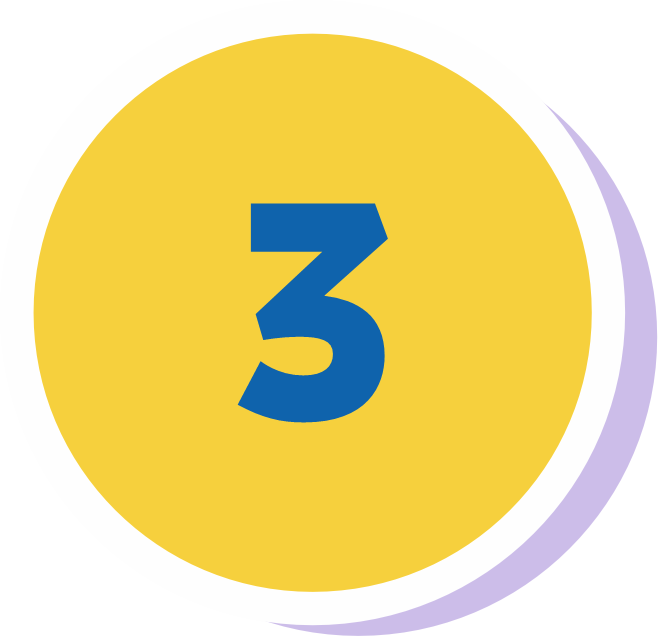 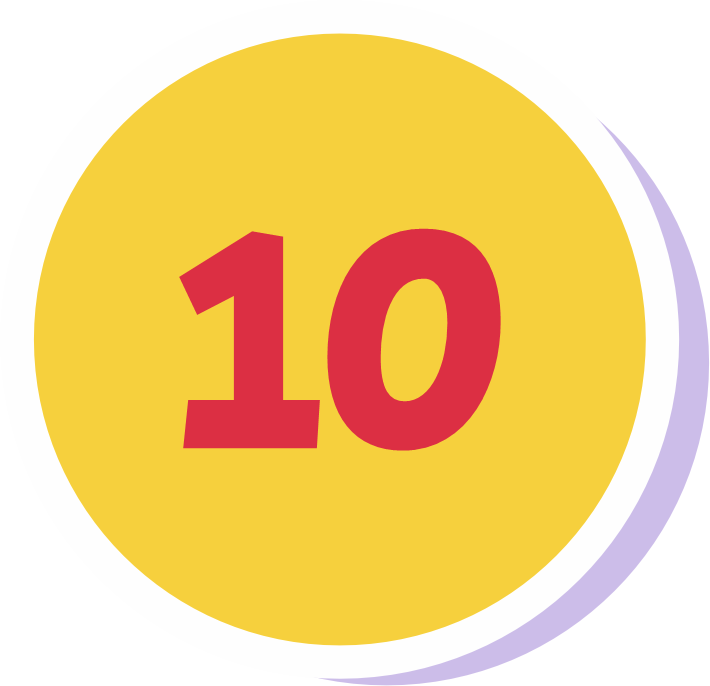 Авторский мастер-класс
УМК-2023 старшего воспитателя
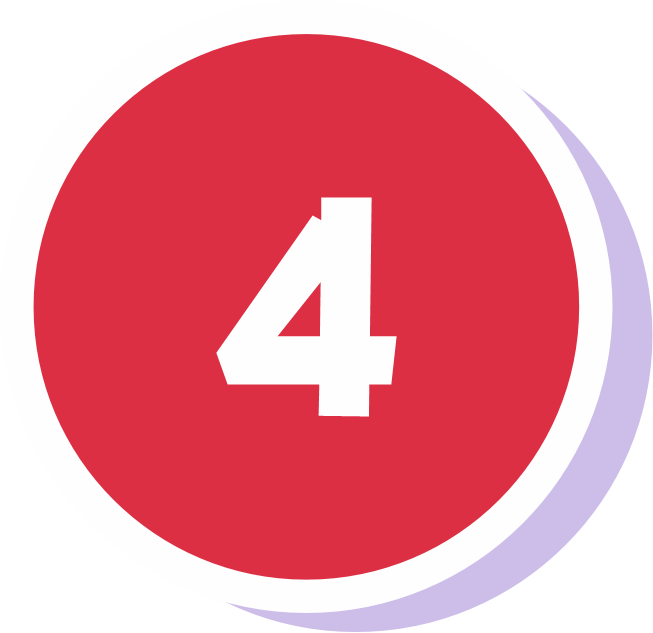 Виды планирования своей деятельности
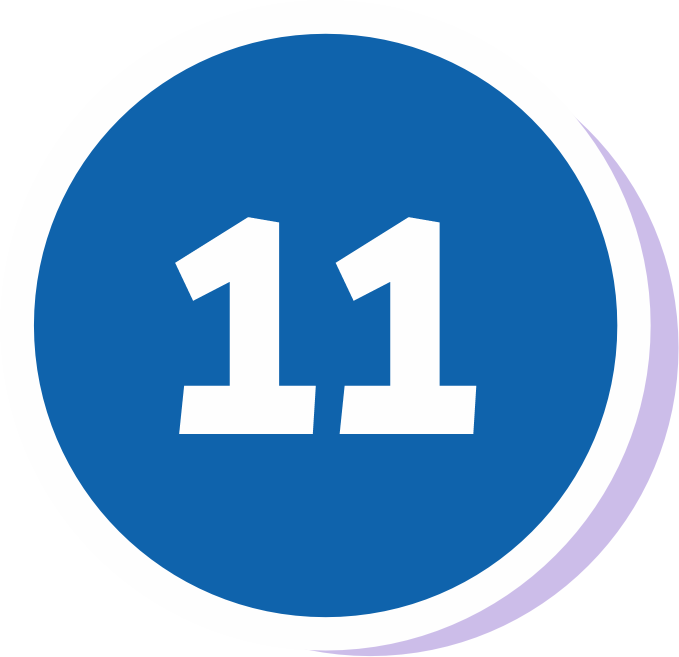 Конструктор уникального занятия
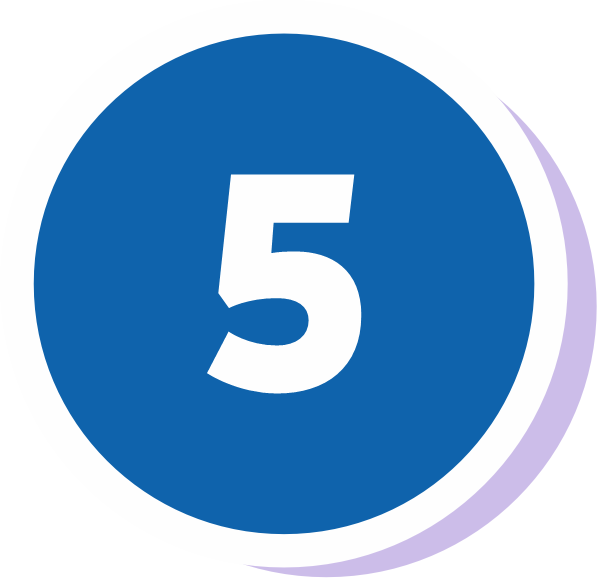 Чек –лист «Оформление сайта»
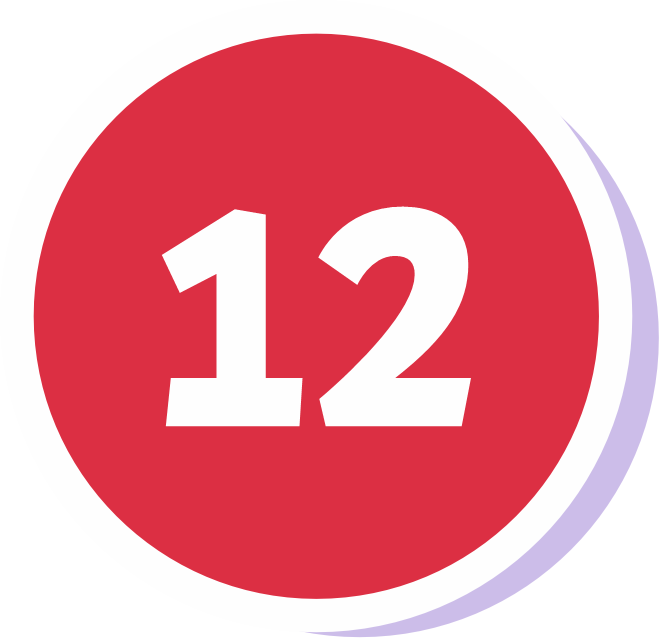 Контроль в ДОО
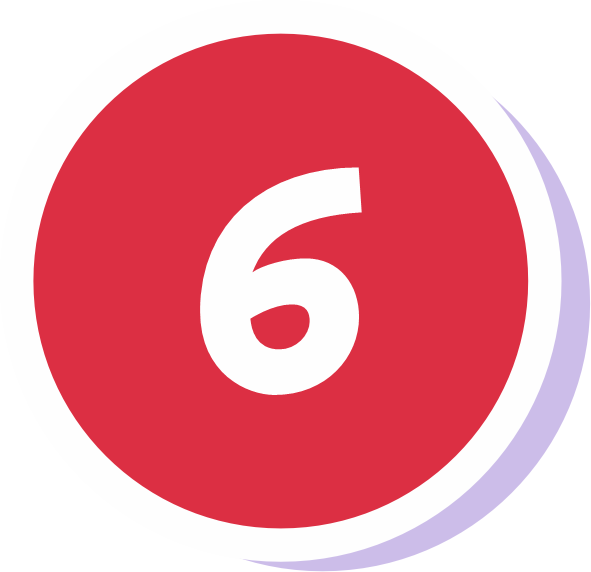 Диагностический кейс по EQ
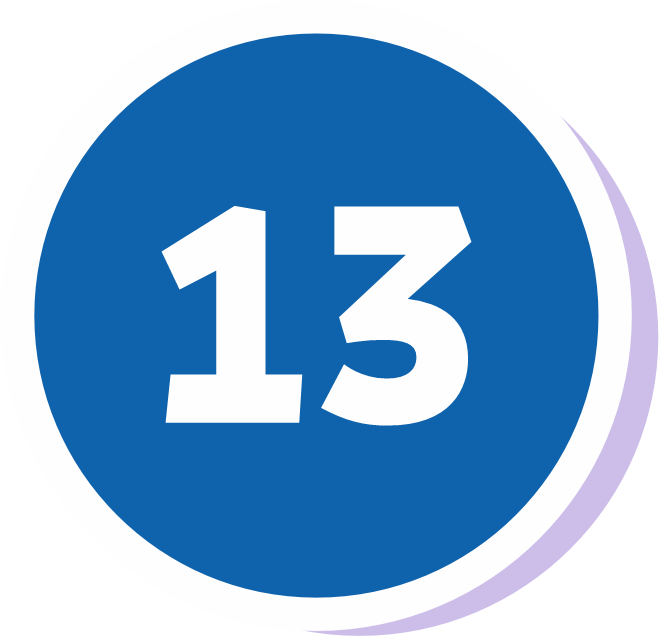 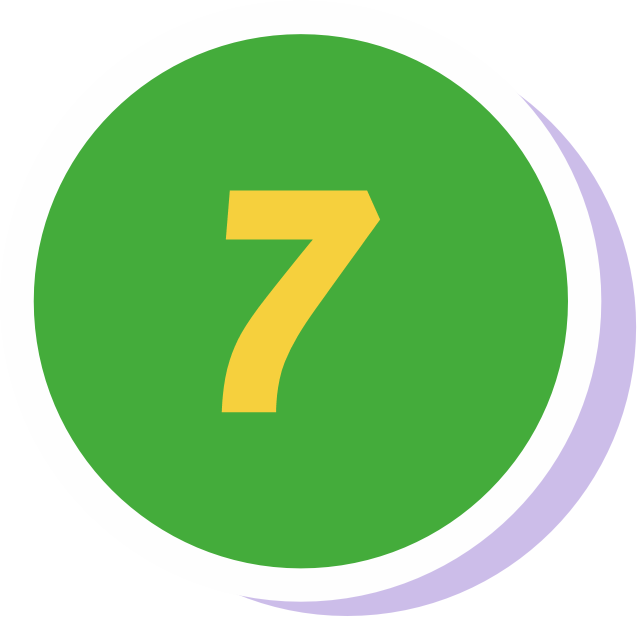 МКДО 2023
Картотека упражнений для снятия эмоционального напряжения
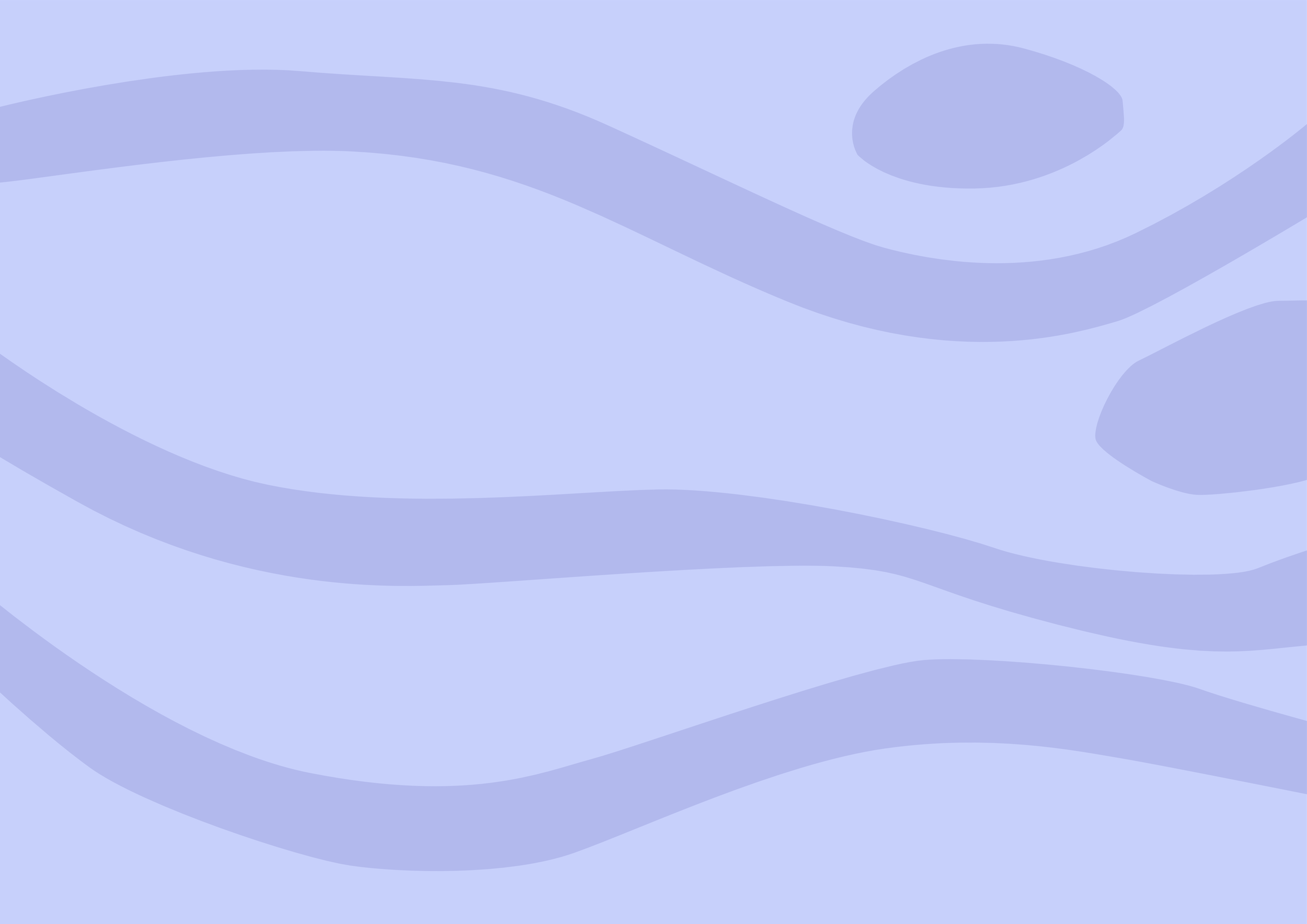 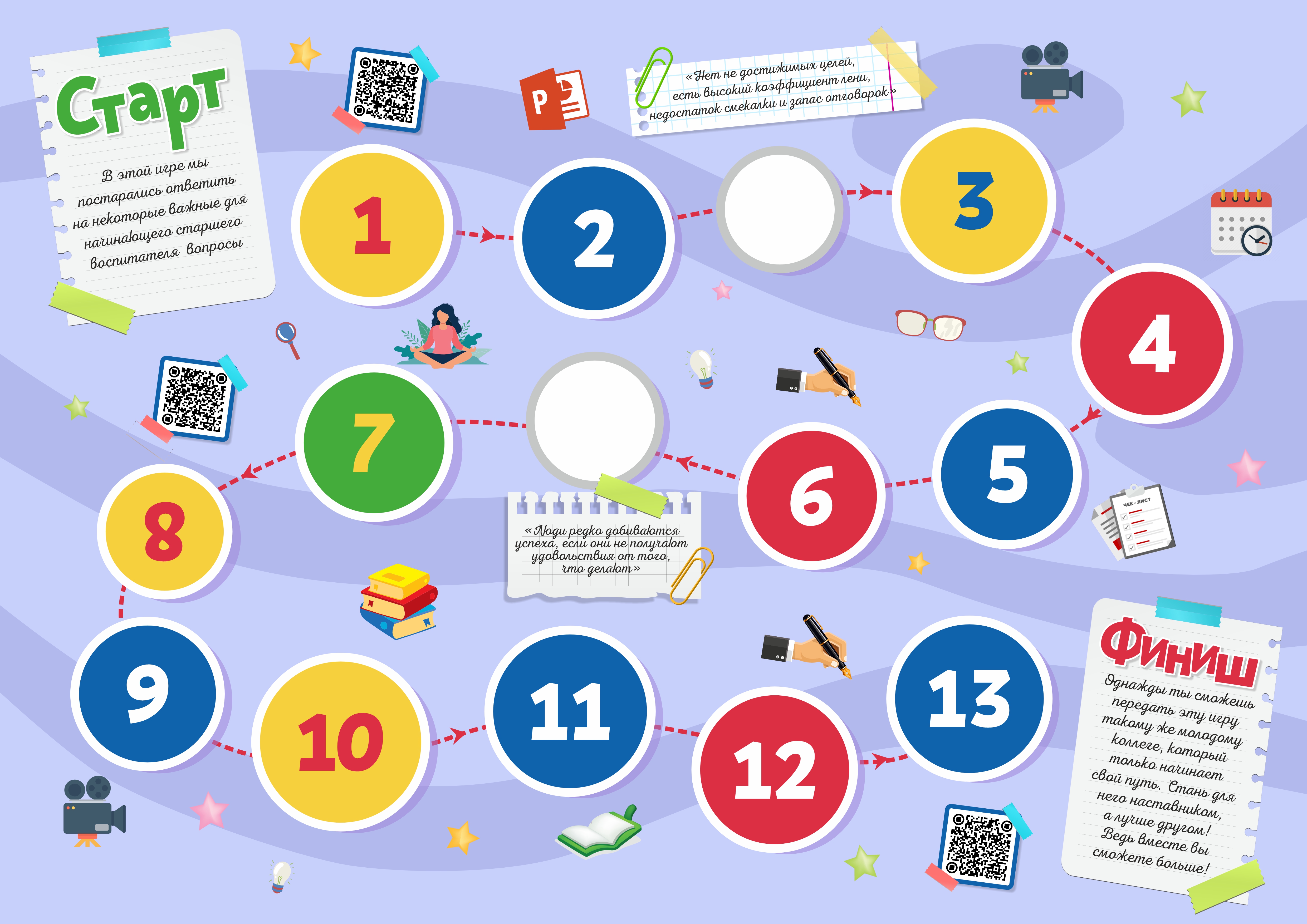 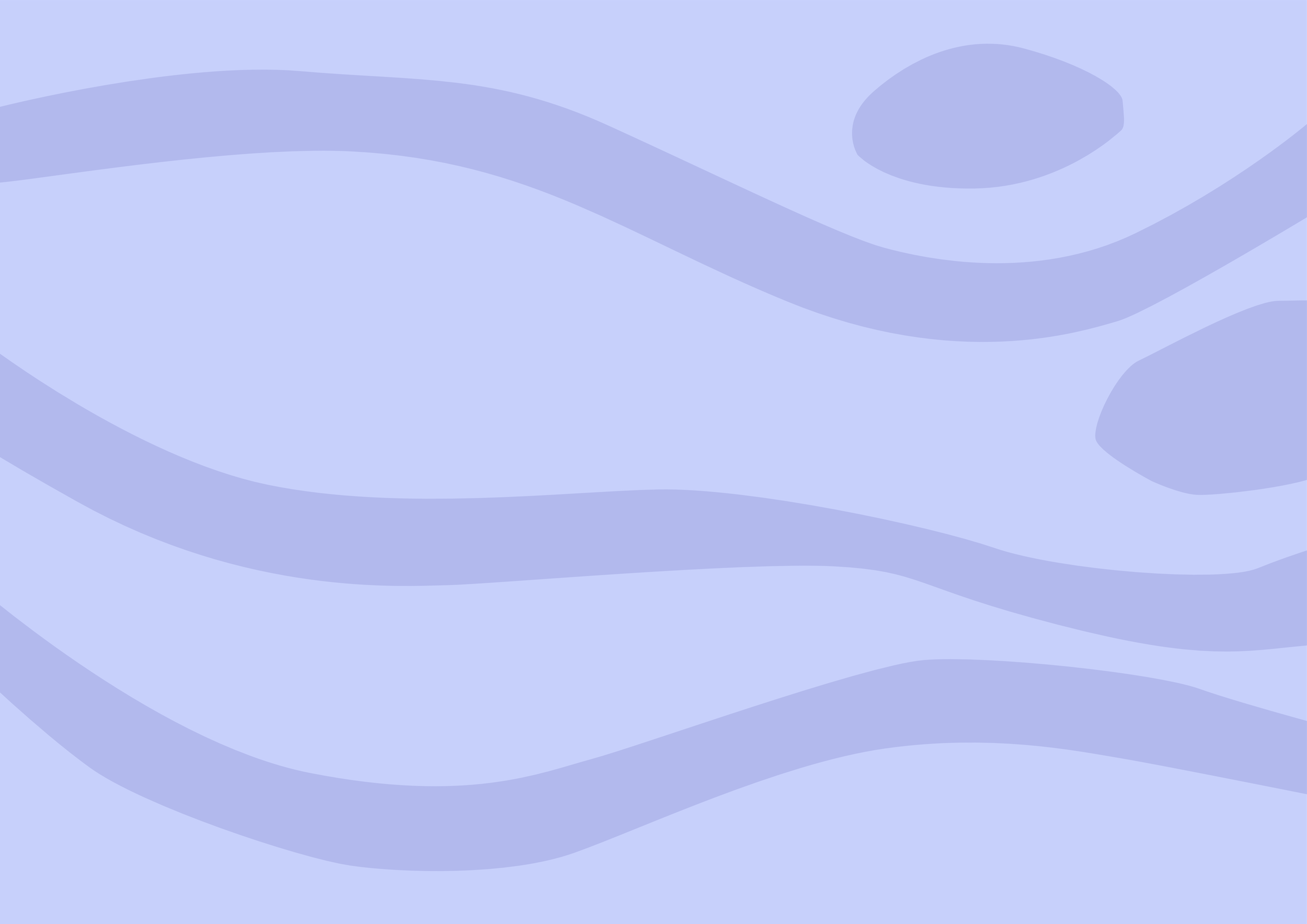 Портфель молодого старшего воспитателя
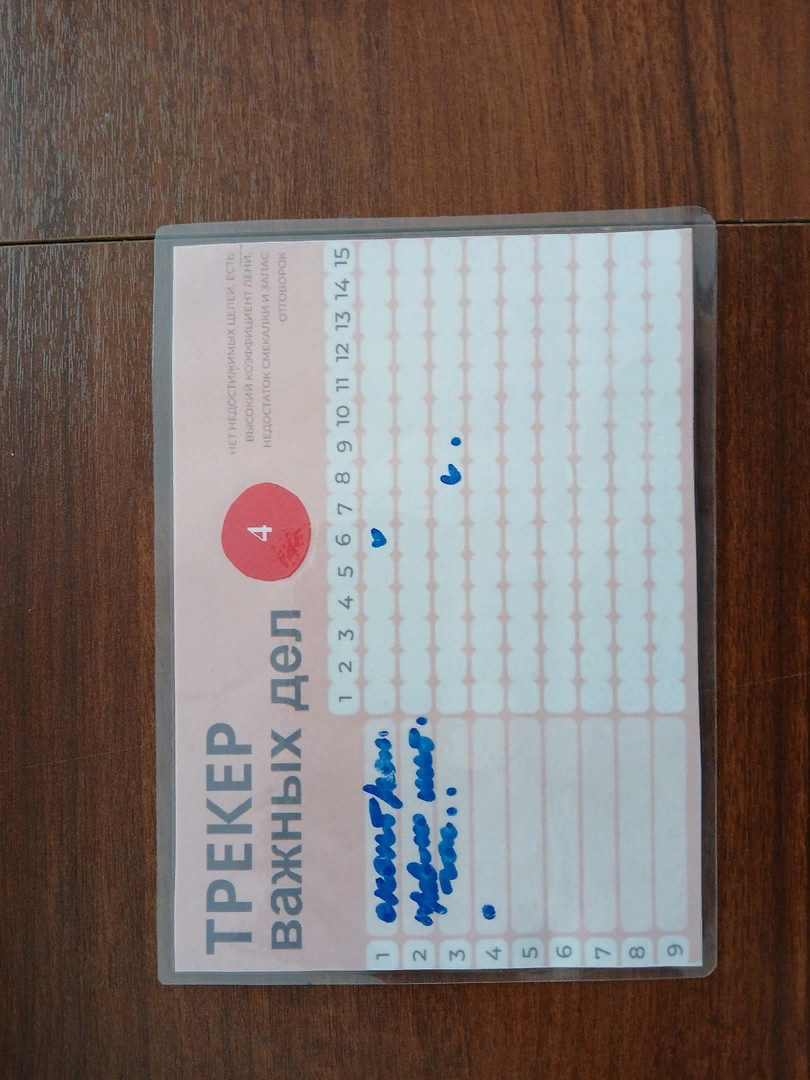 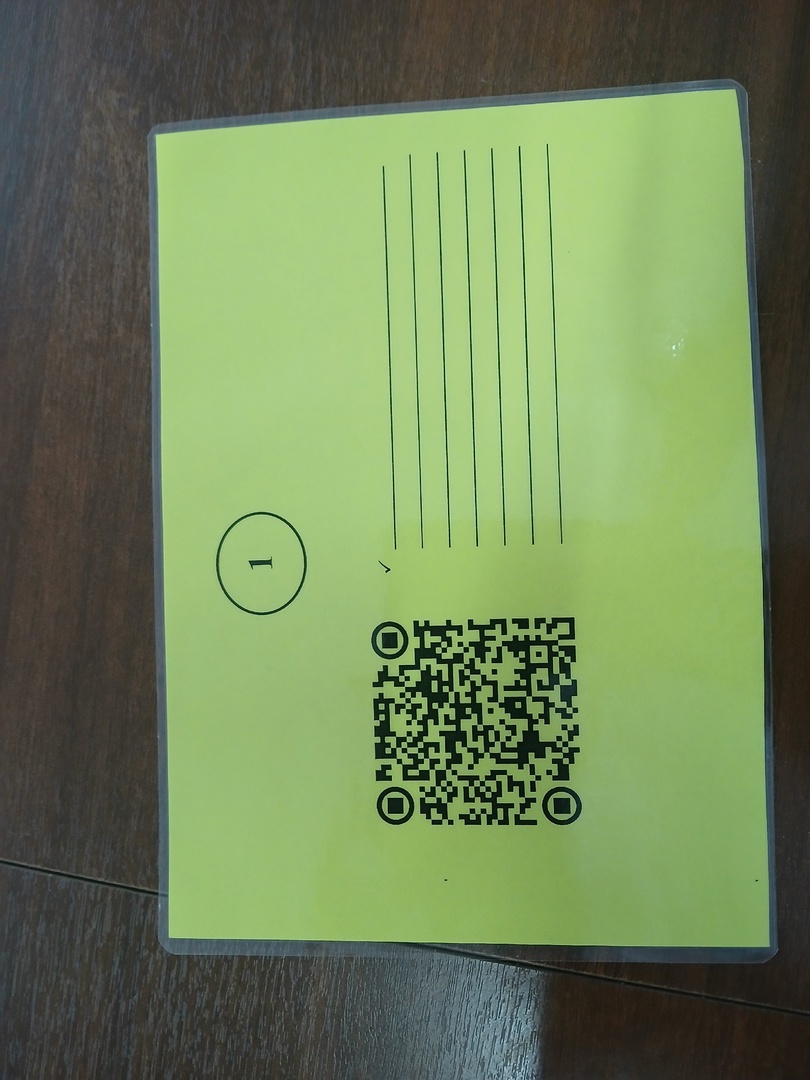 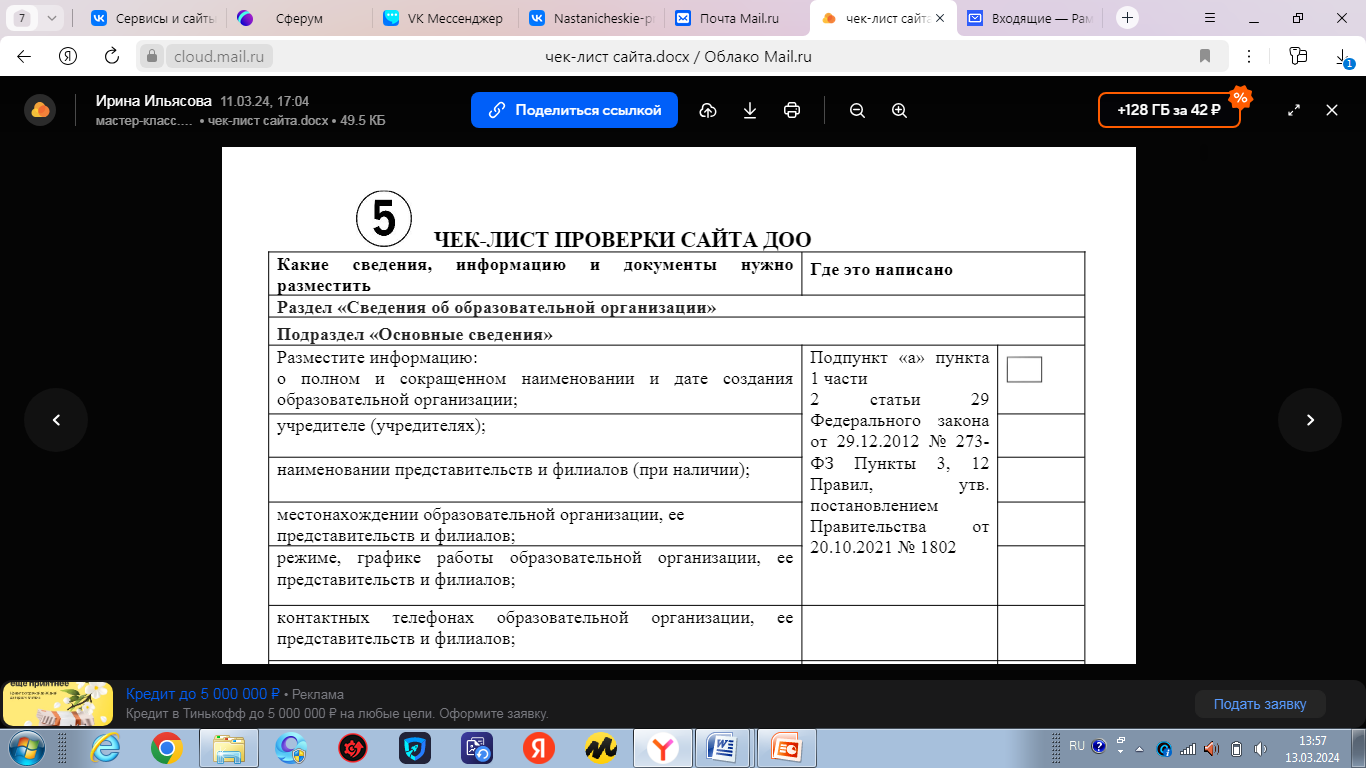 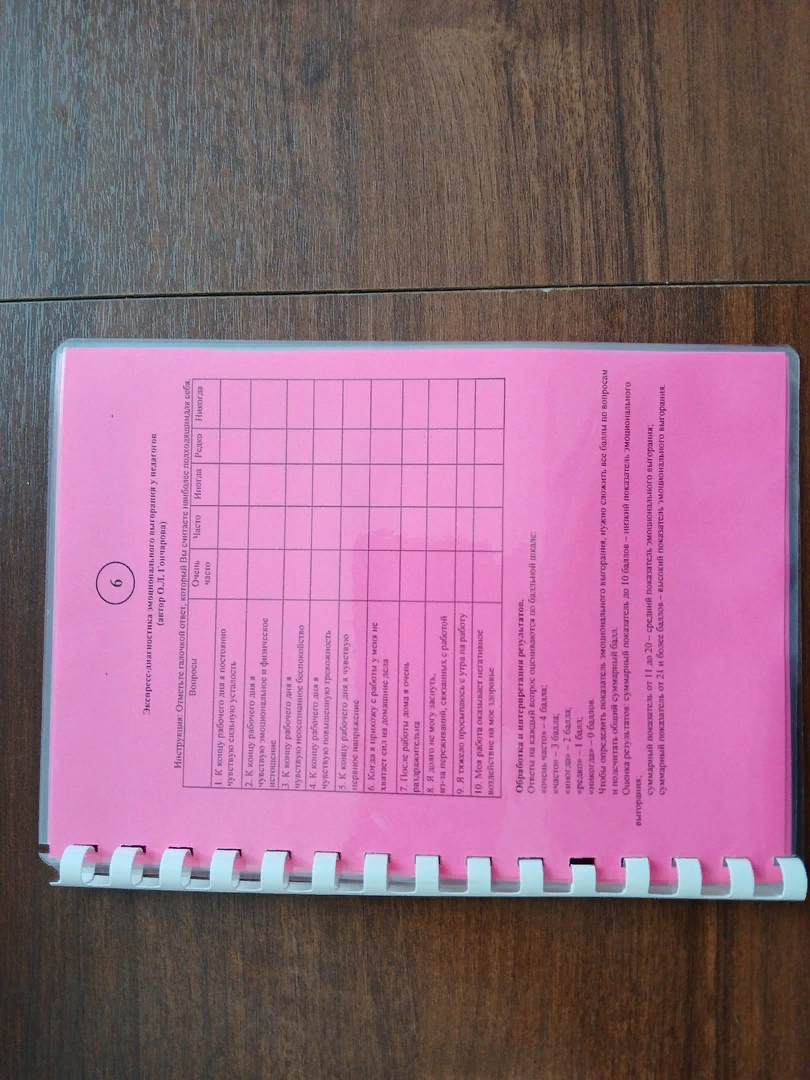 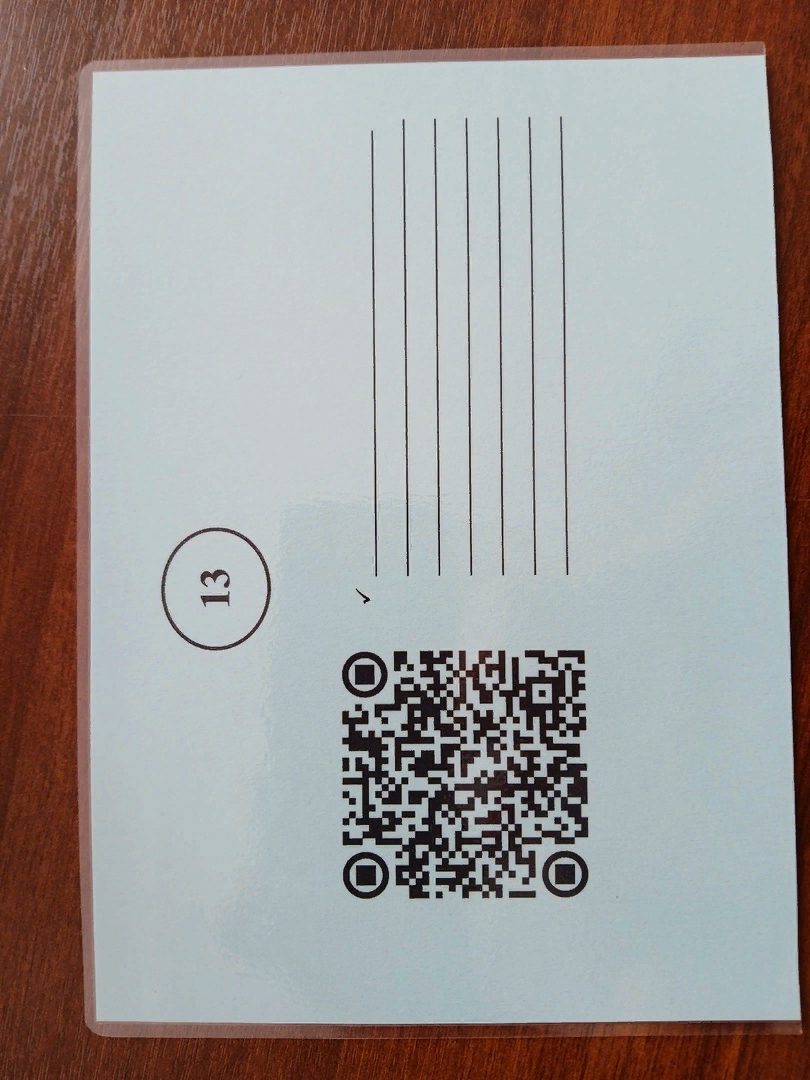 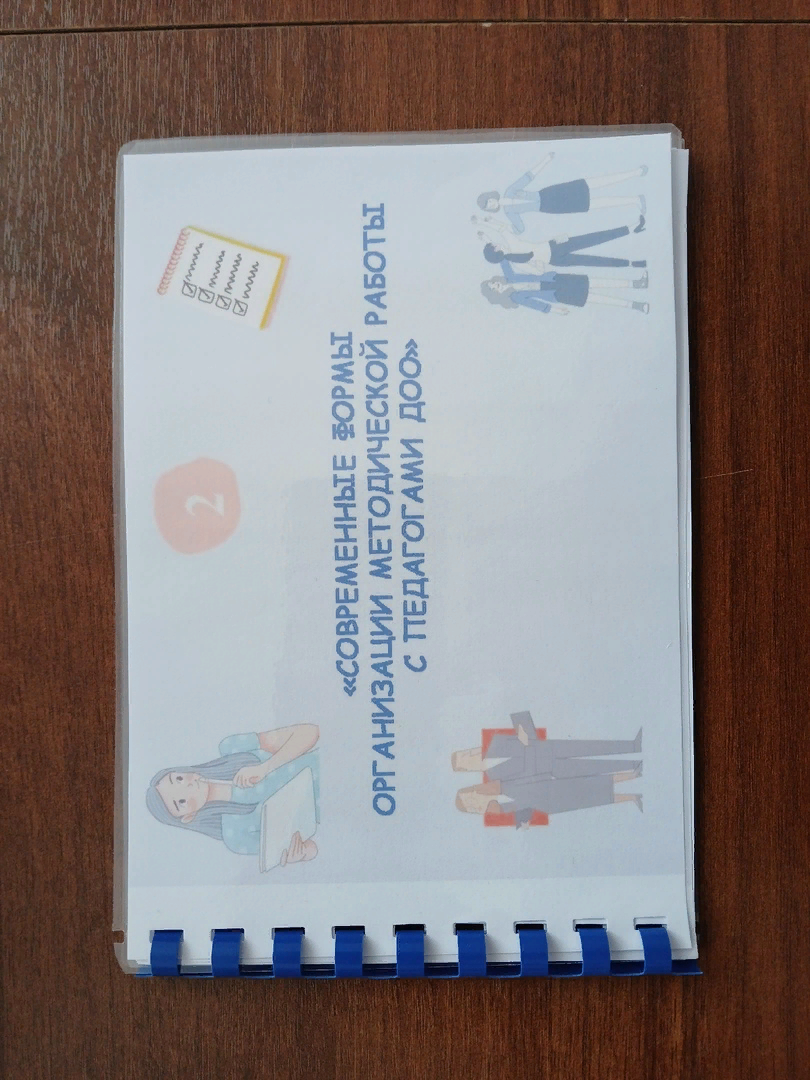 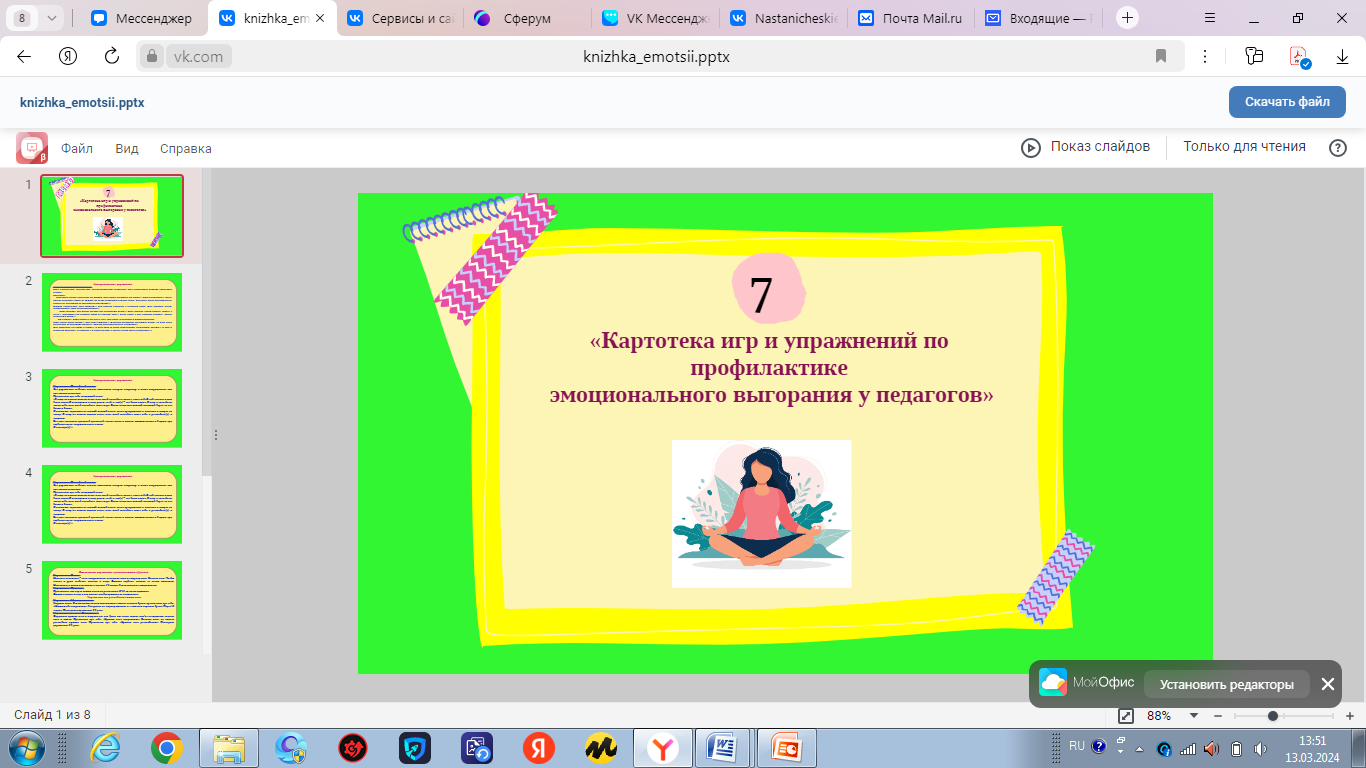 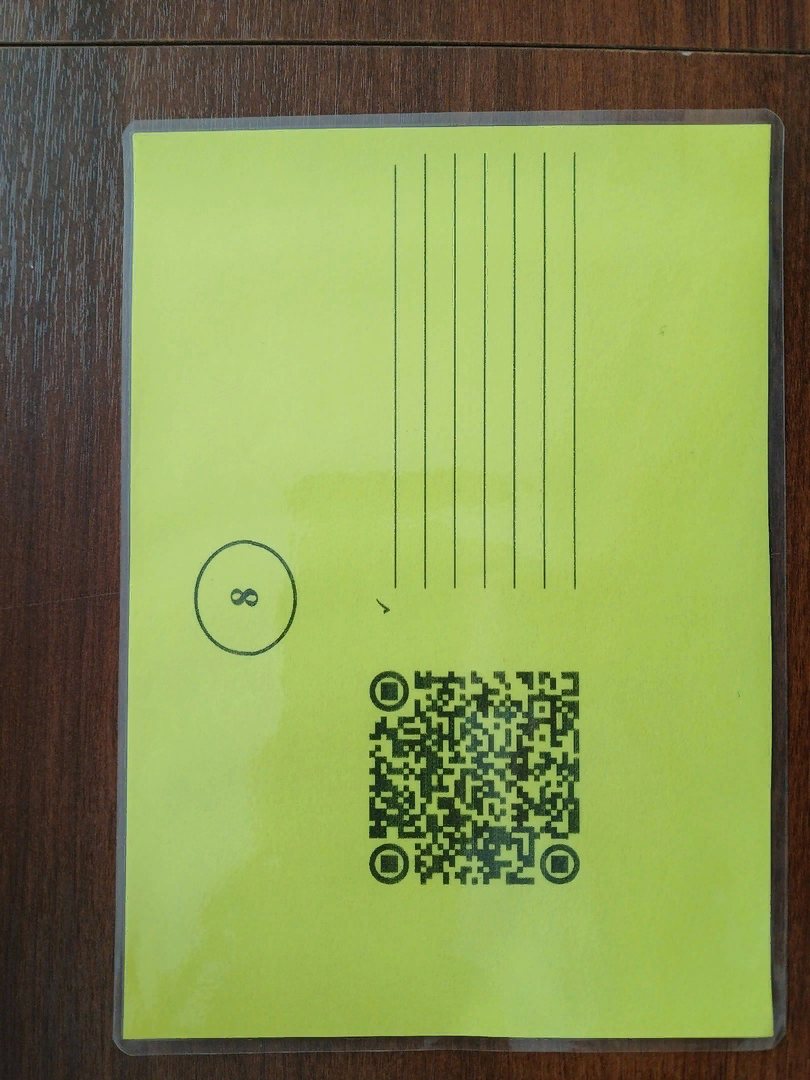 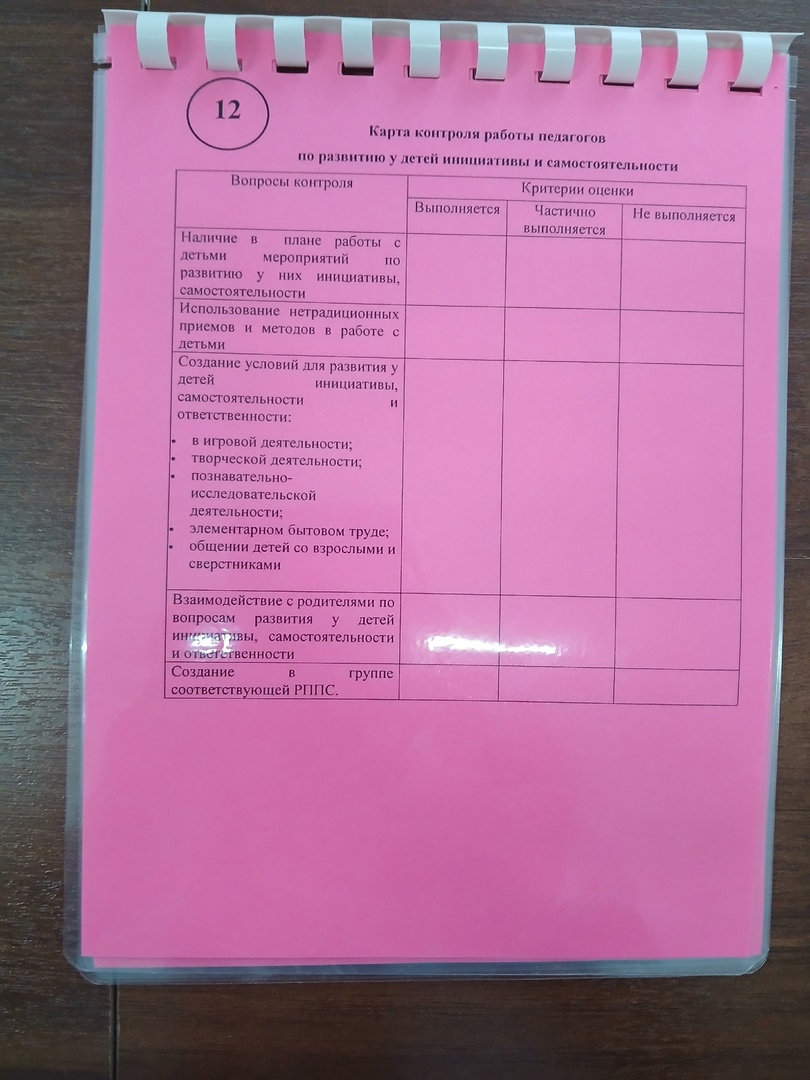 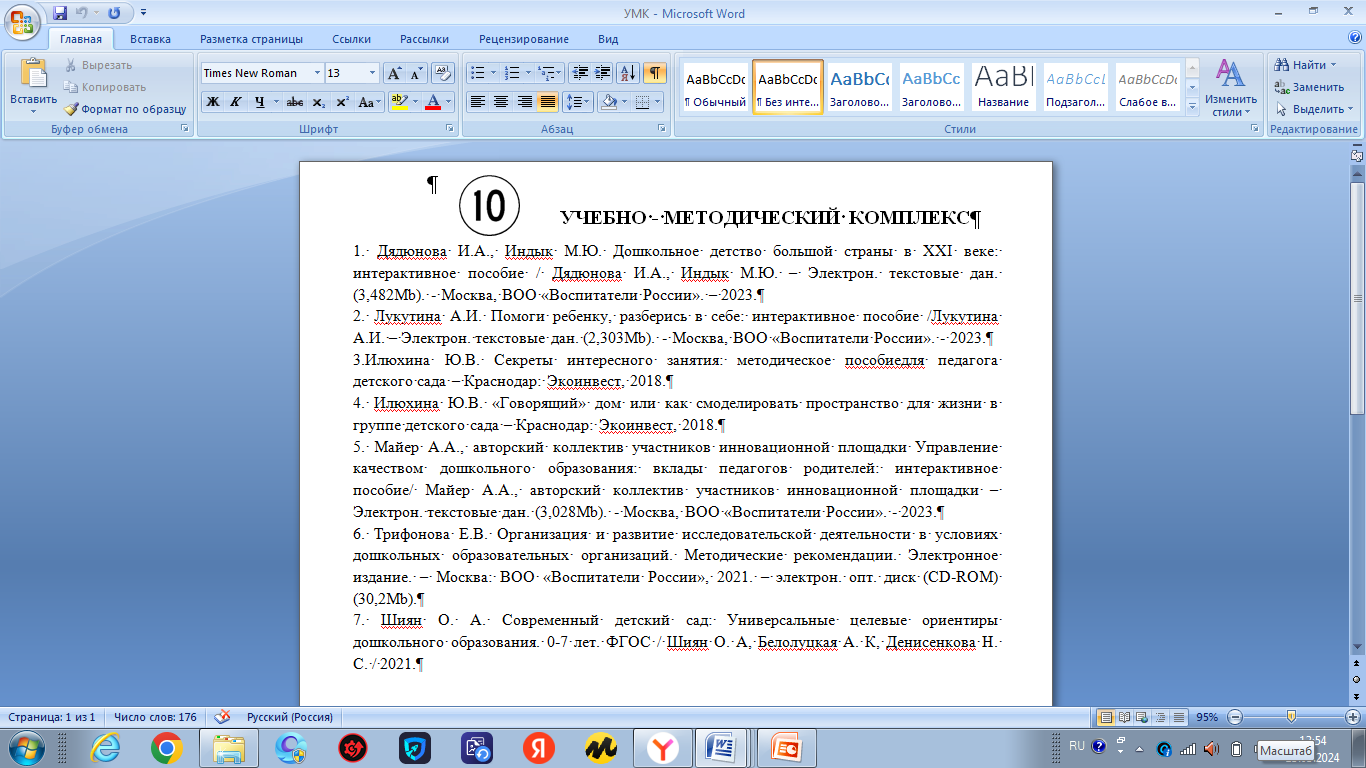 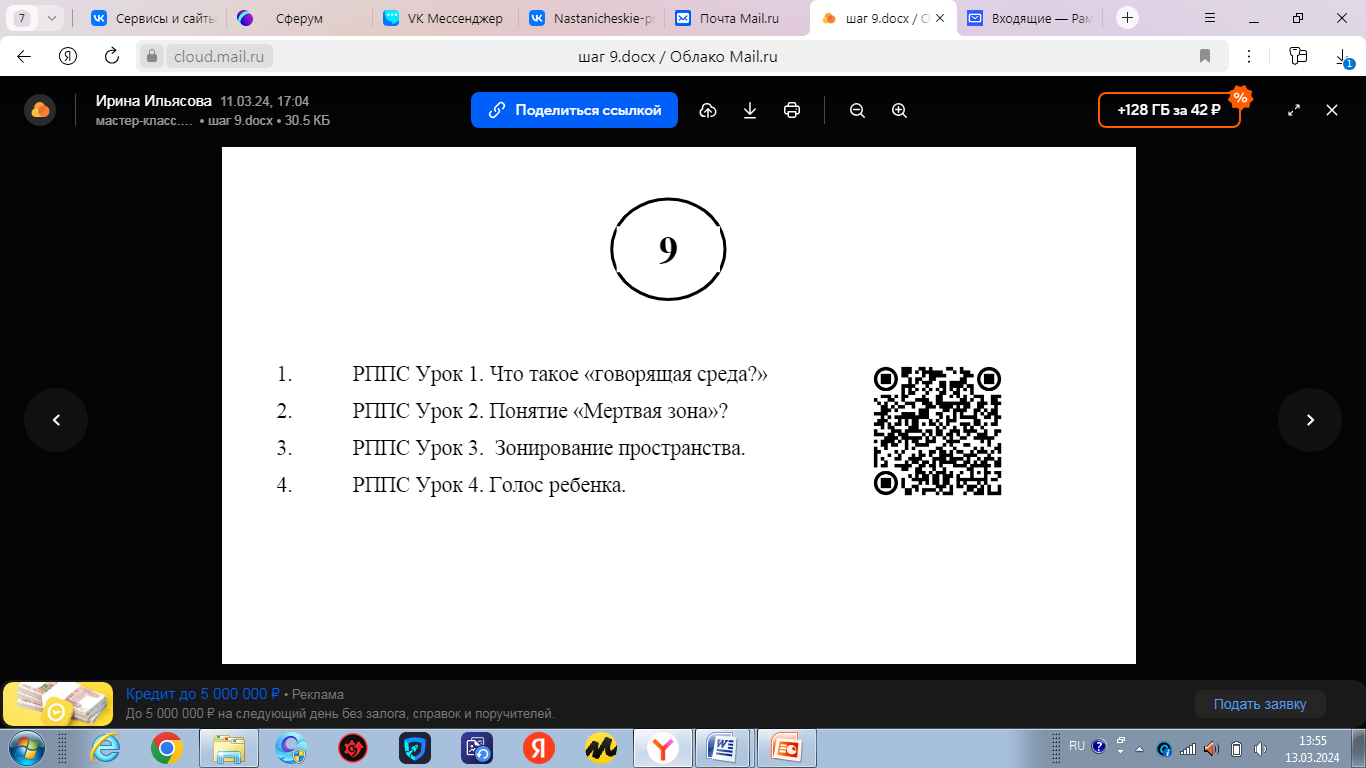 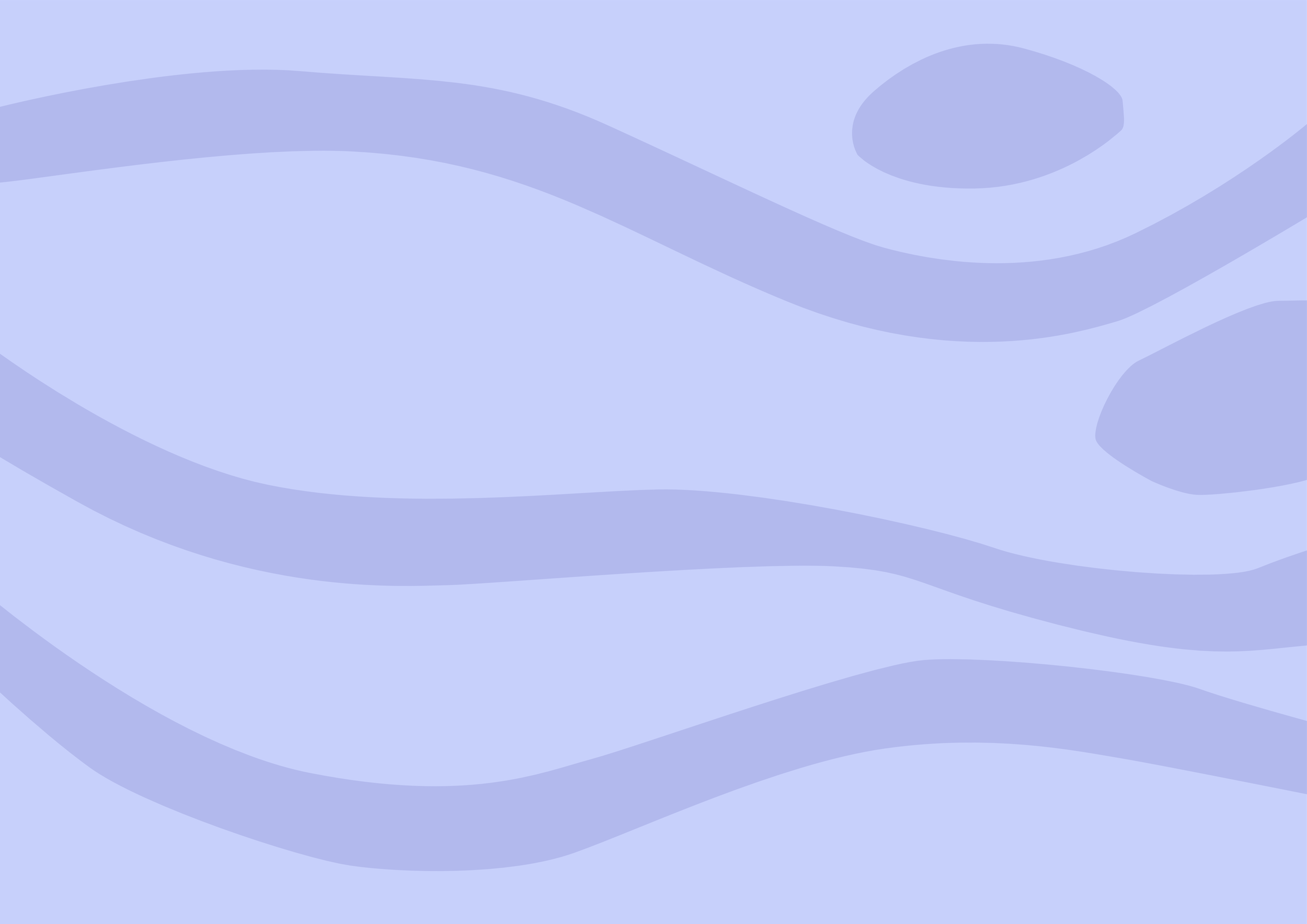 Индивидуальный план прохождения наставничества
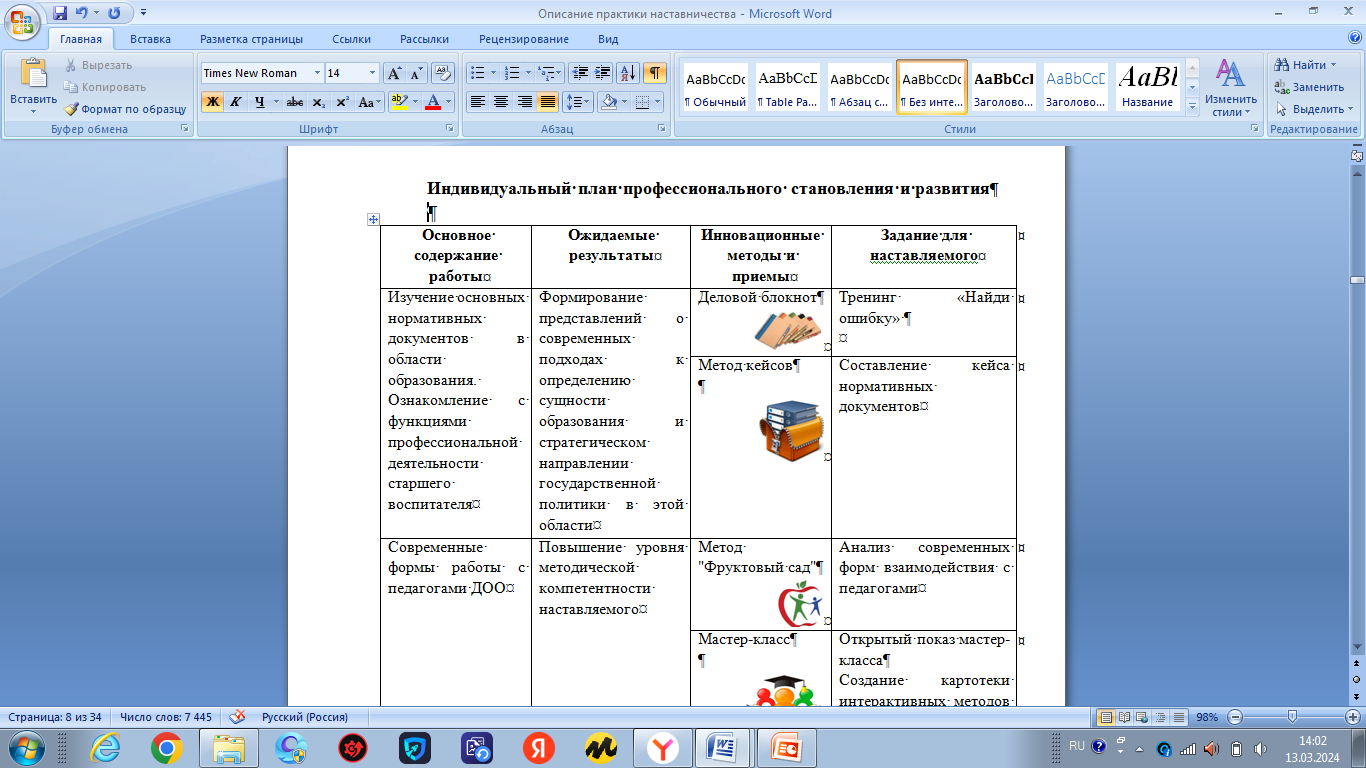 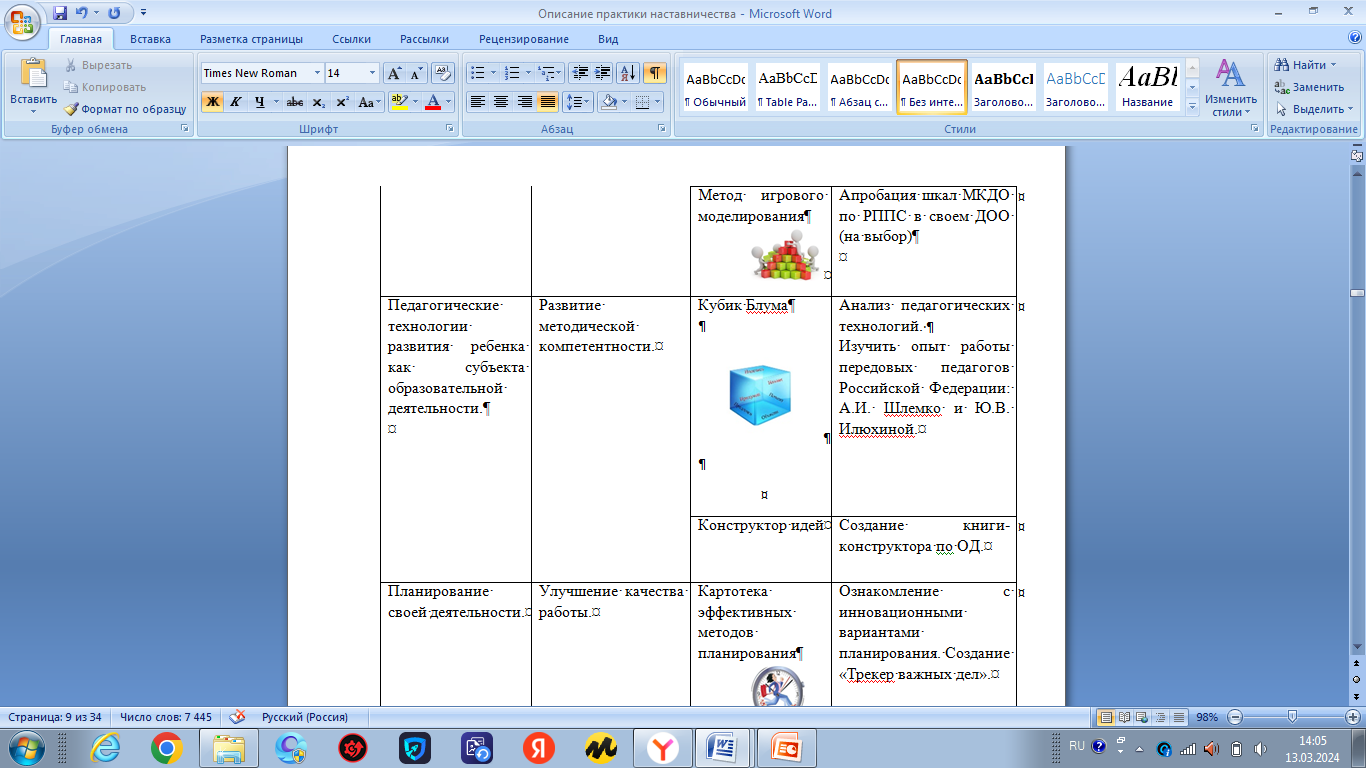 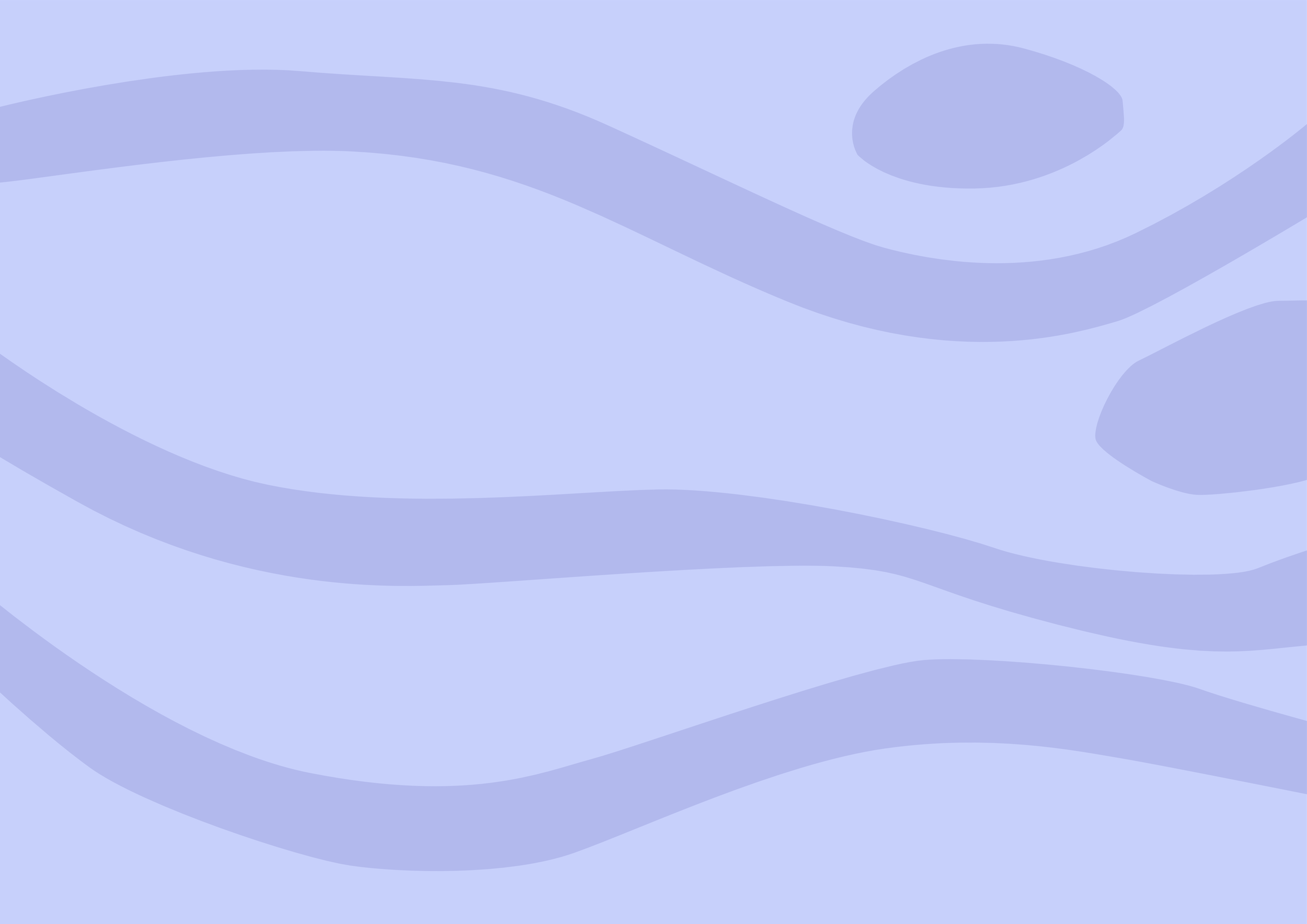 «Учебная дискуссия»
«Чек-лист»
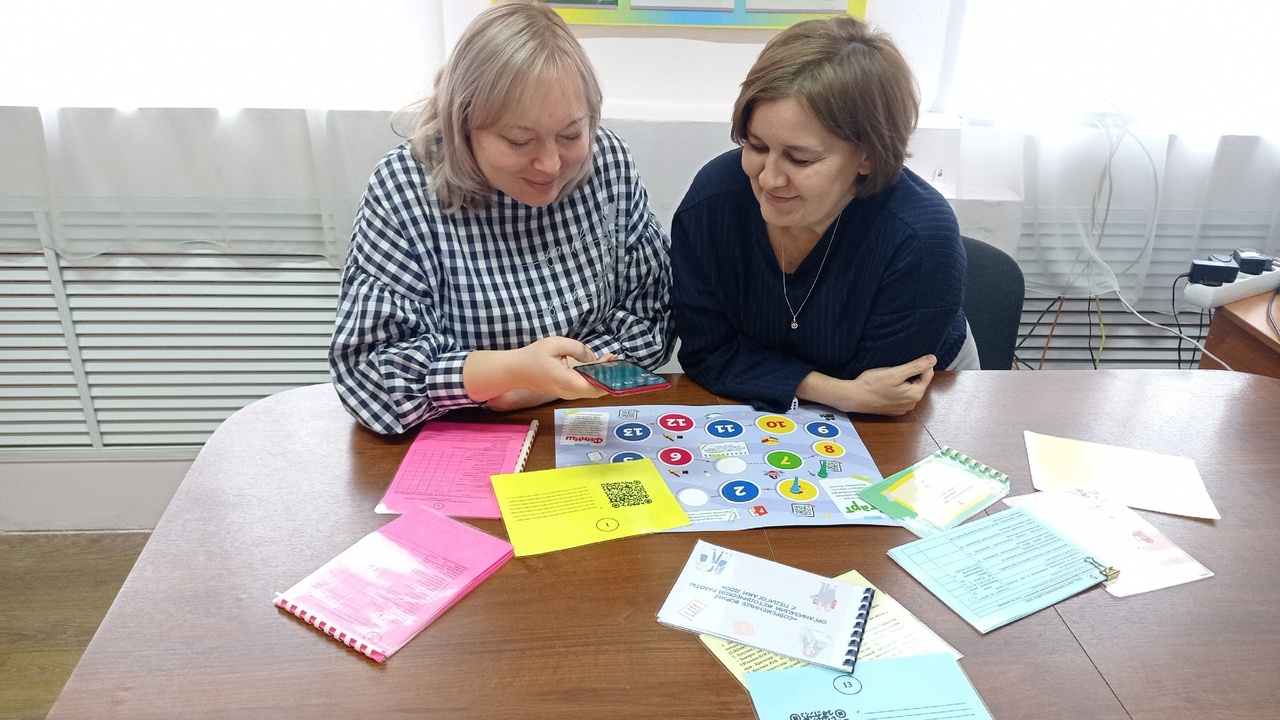 «Метод игрового моделирования»
«Метод формирующего оценивания»
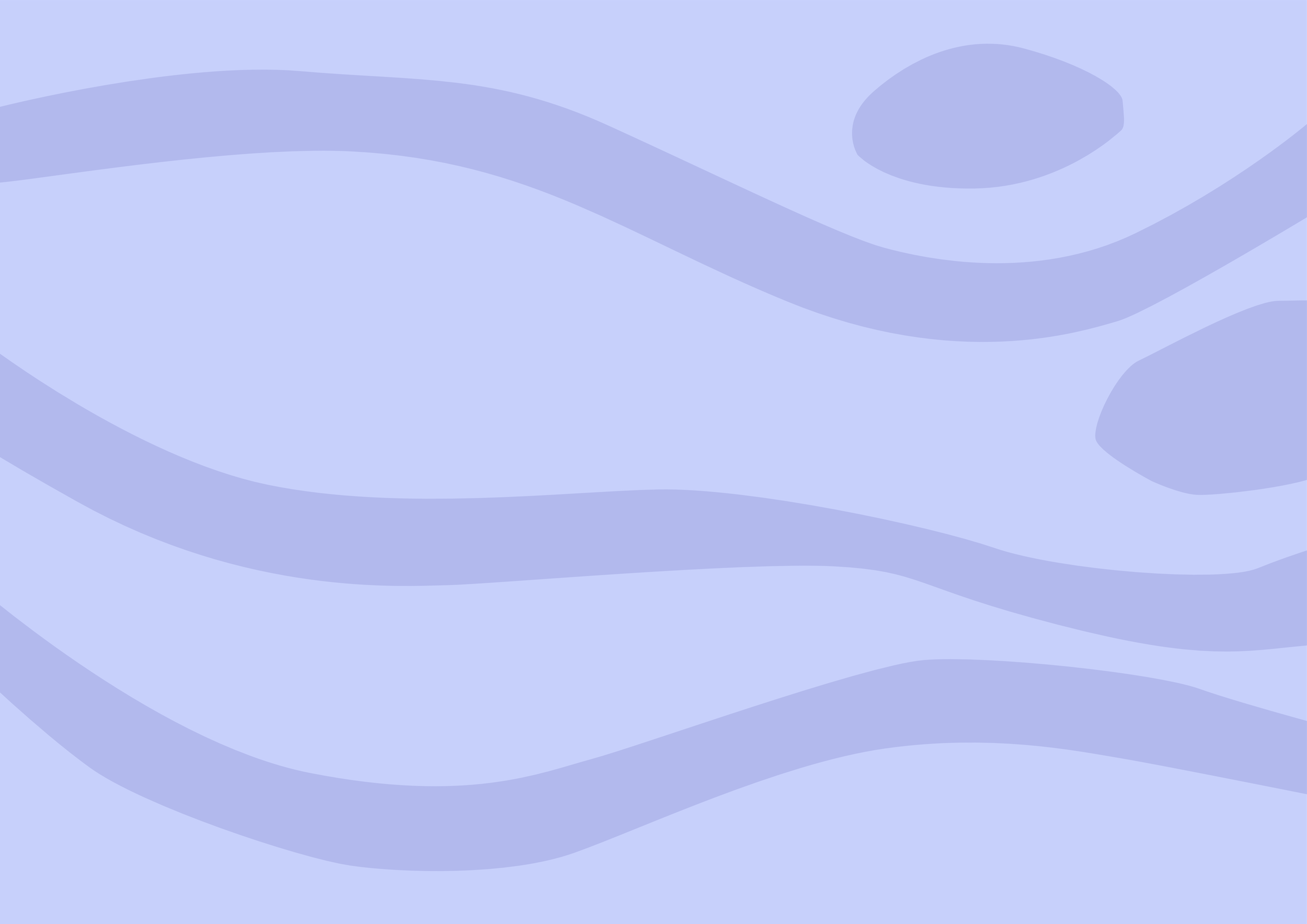 Описание системы работы педагога – наставника
III ЭТАП- – КОНТРОЛЬНО-ОЦЕНОЧНЫЙ
Задача этапа: подведение итогов работы и анализ эффективности проведенной работы (осуществление мониторинга, разработка рекомендаций, перспективы дальнейшей работы с педагогами).
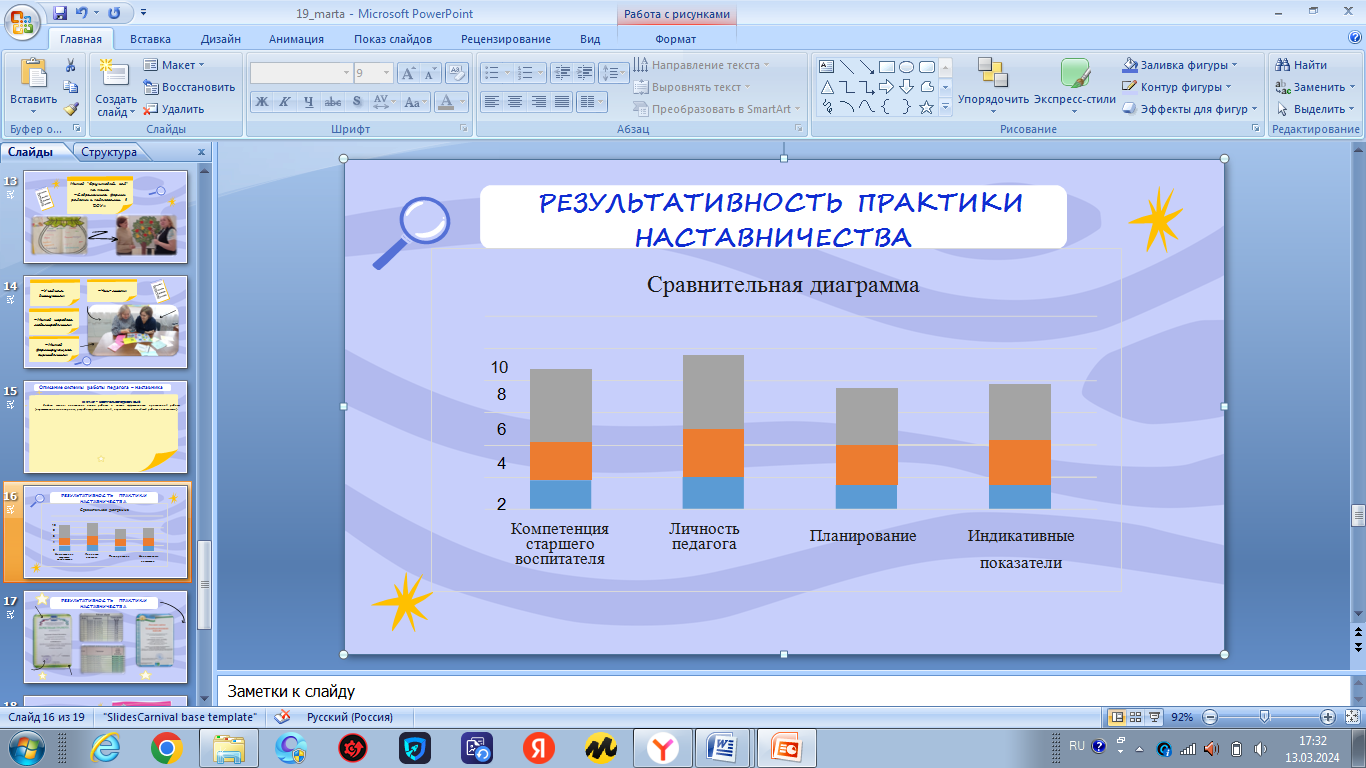 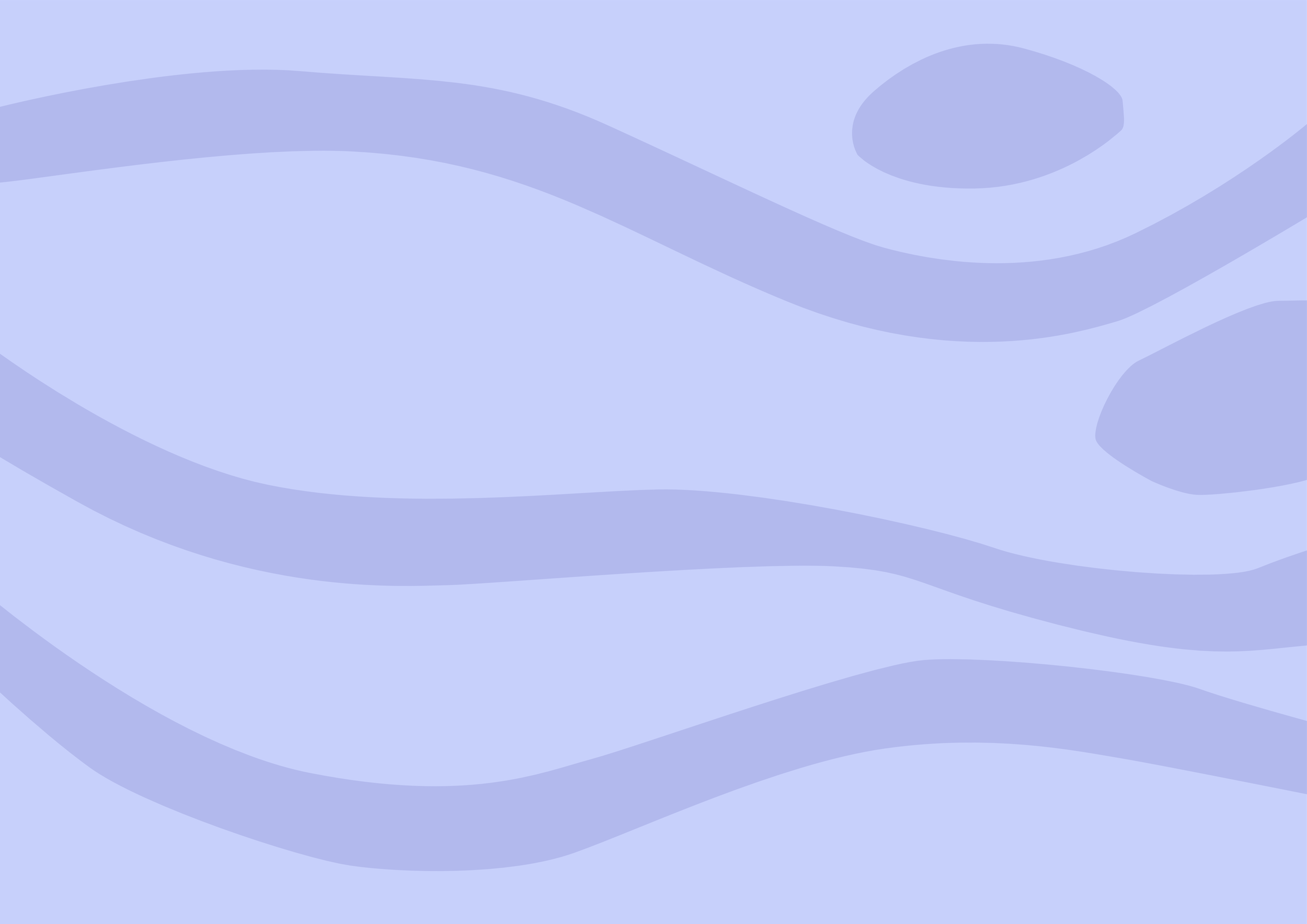 РЕЗУЛЬТАТИВНОСТЬ ПРАКТИКИ НАСТАВНИЧЕСТВА
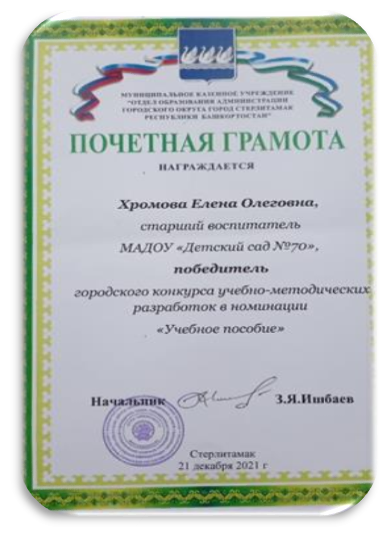 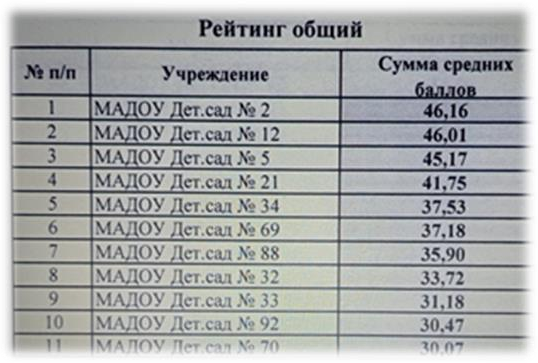 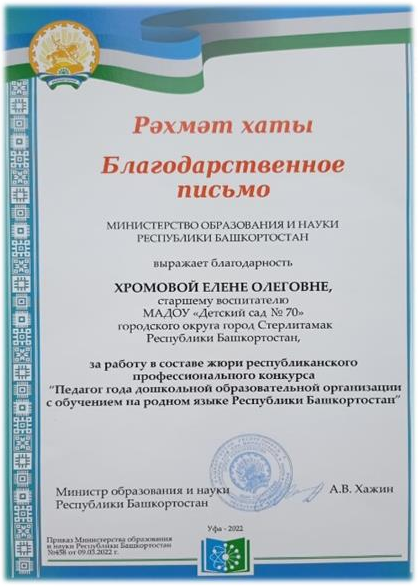 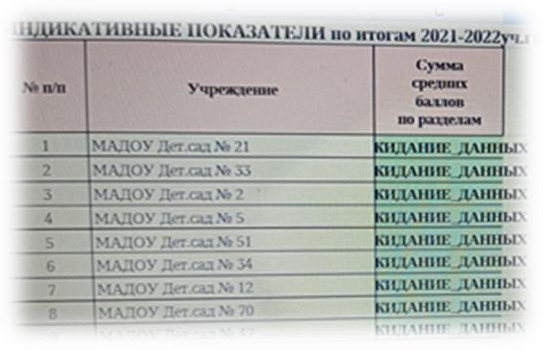 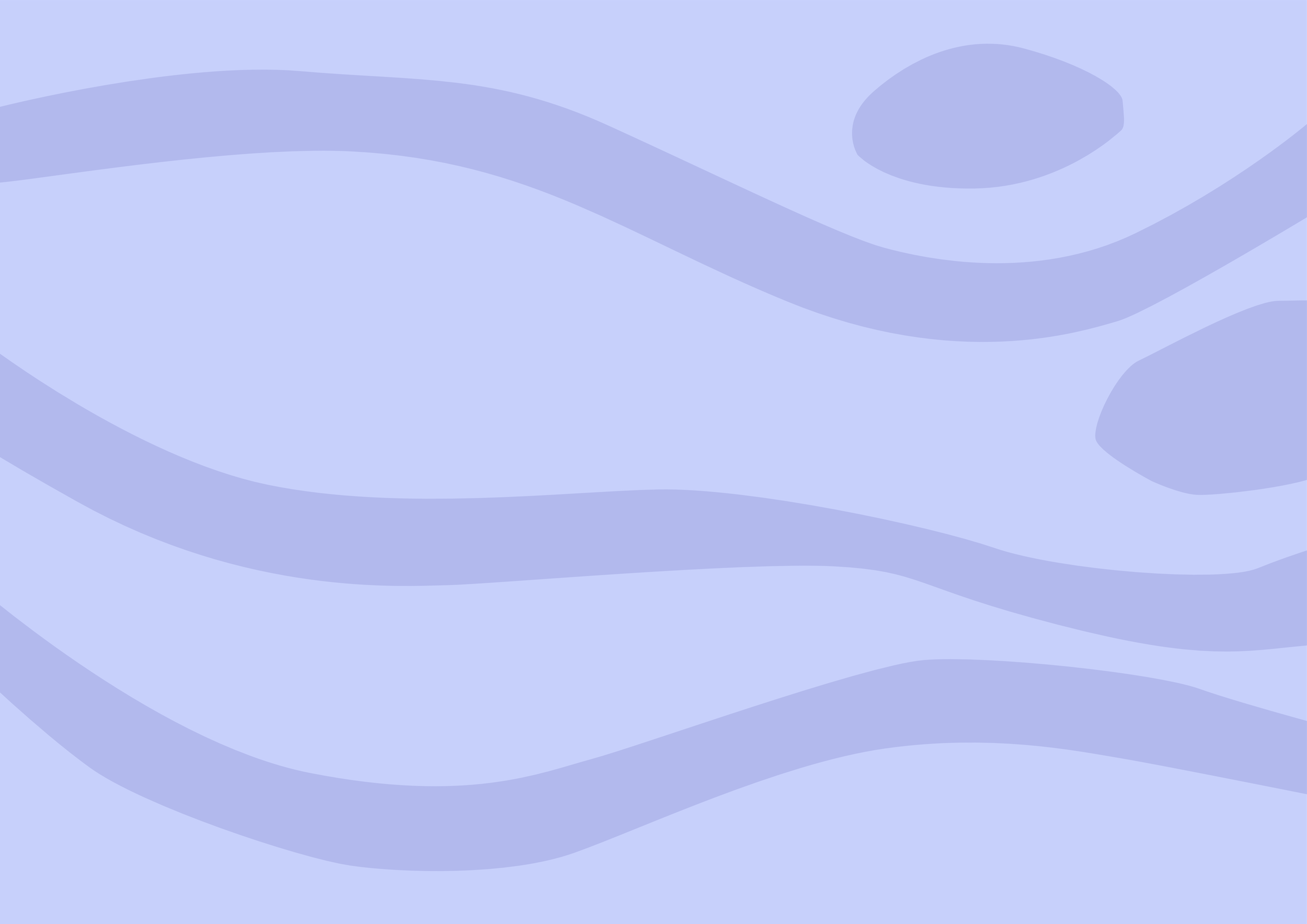 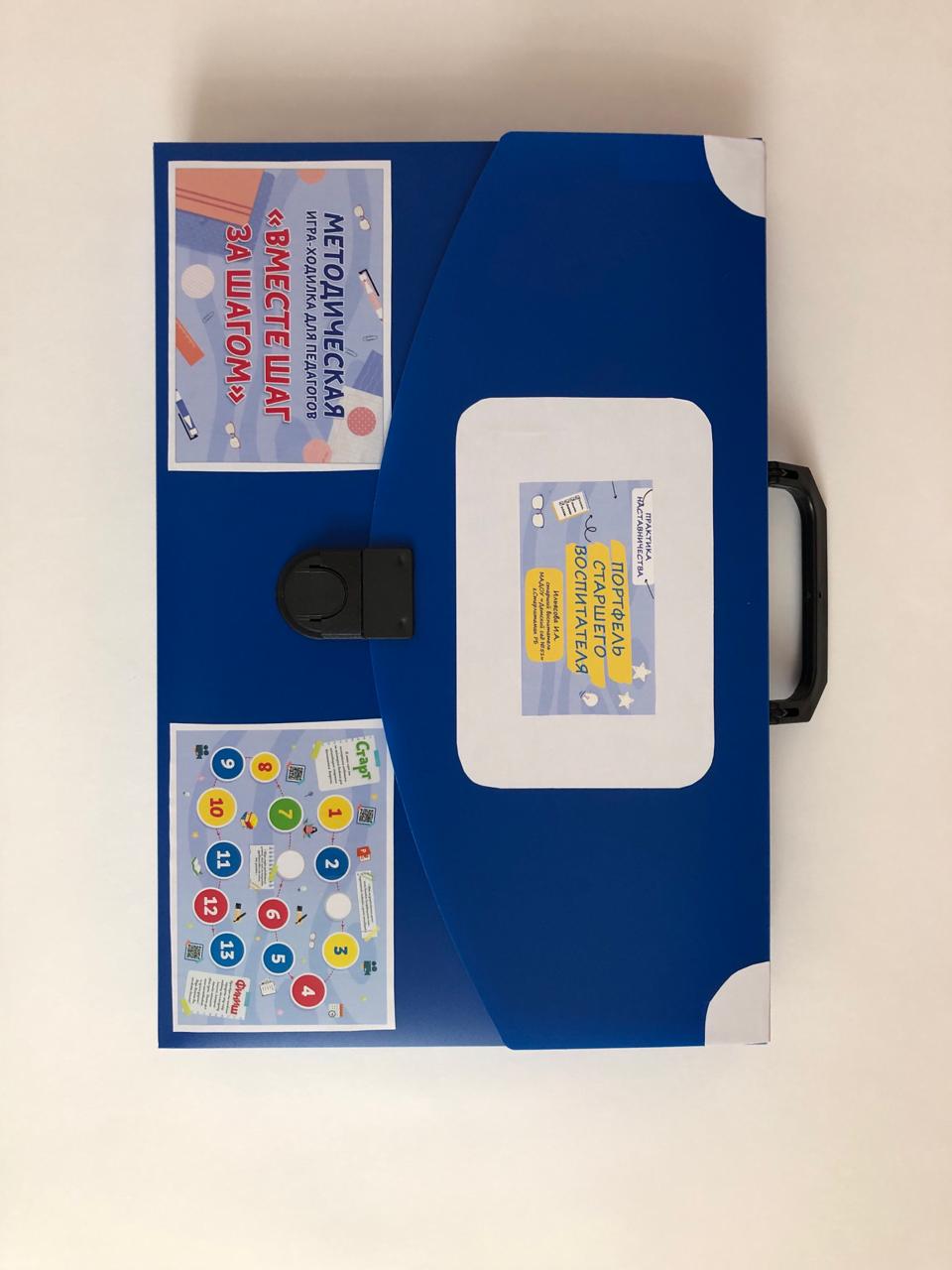 Портфель старшего воспитателя
локально-нормативные акты старшего воспитателя;
современные формы работы с педагогами ДОО;
инновационные подходы к организации РППС ДОО;
развитие эмоционального интеллекта;
планирование своей деятельности;
контроль в ДОО.
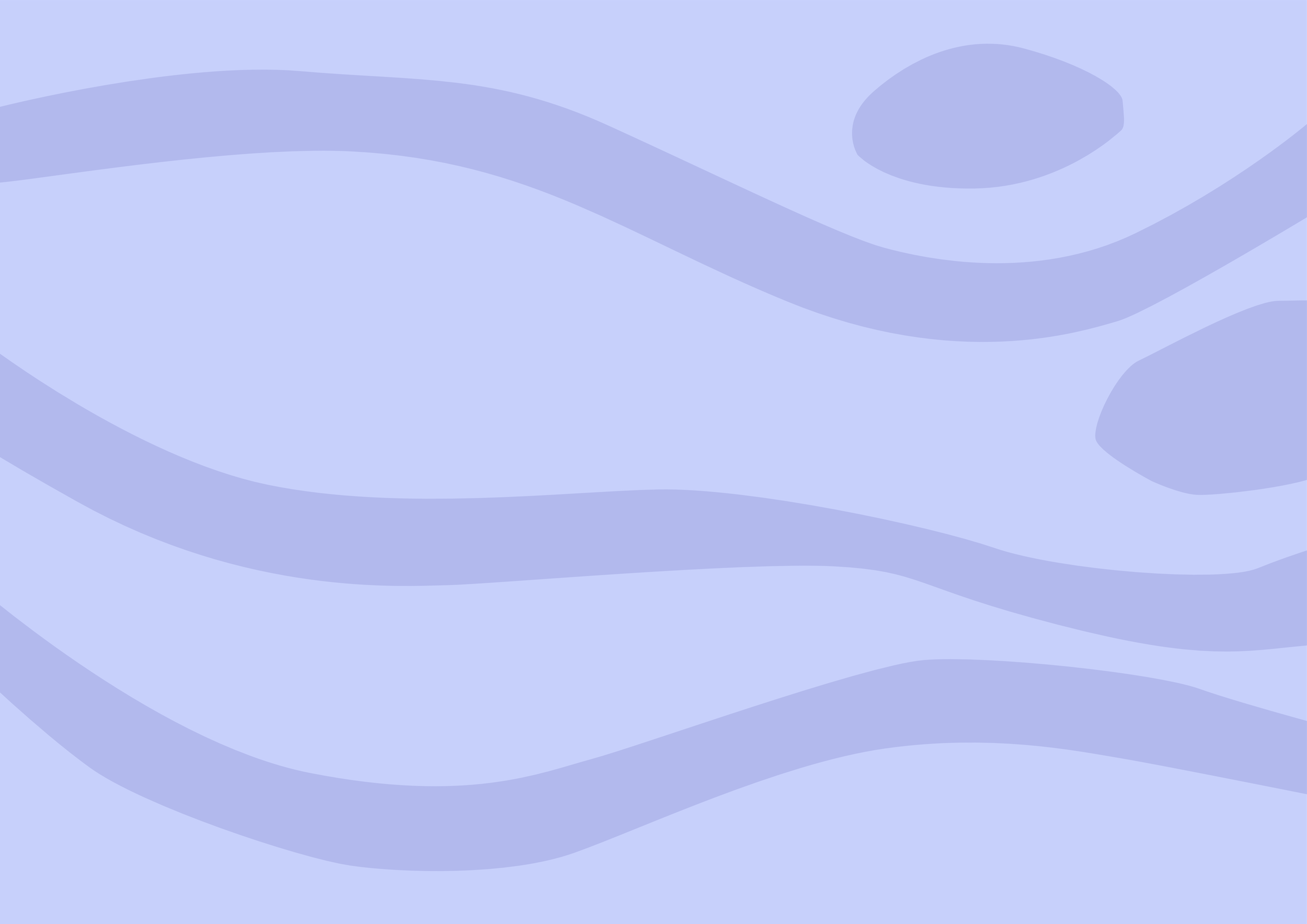 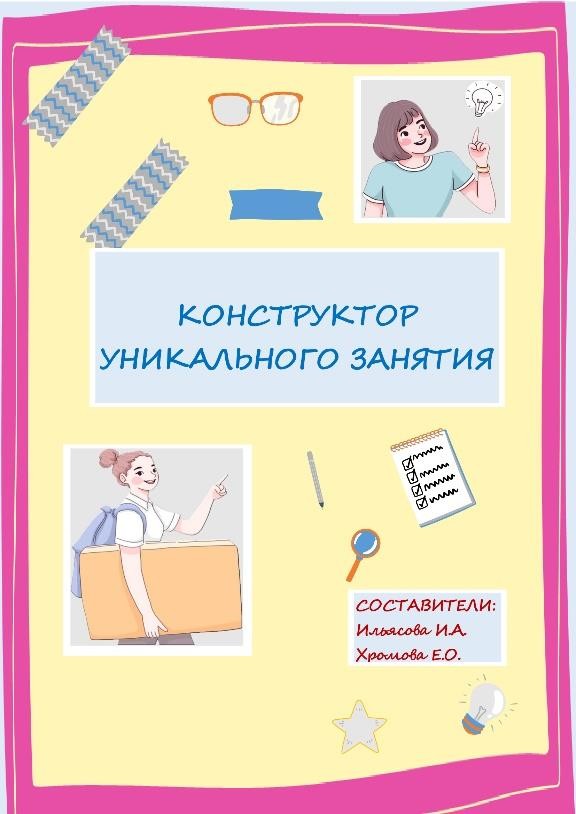 Для чего это мне нужно? (мотивация).
Как я буду это делать? (планирование).
Я делаю это сам! (реализация замысла).
Что и почему у меня получилось? (рефлексия).
Конструктор 
уникального занятия
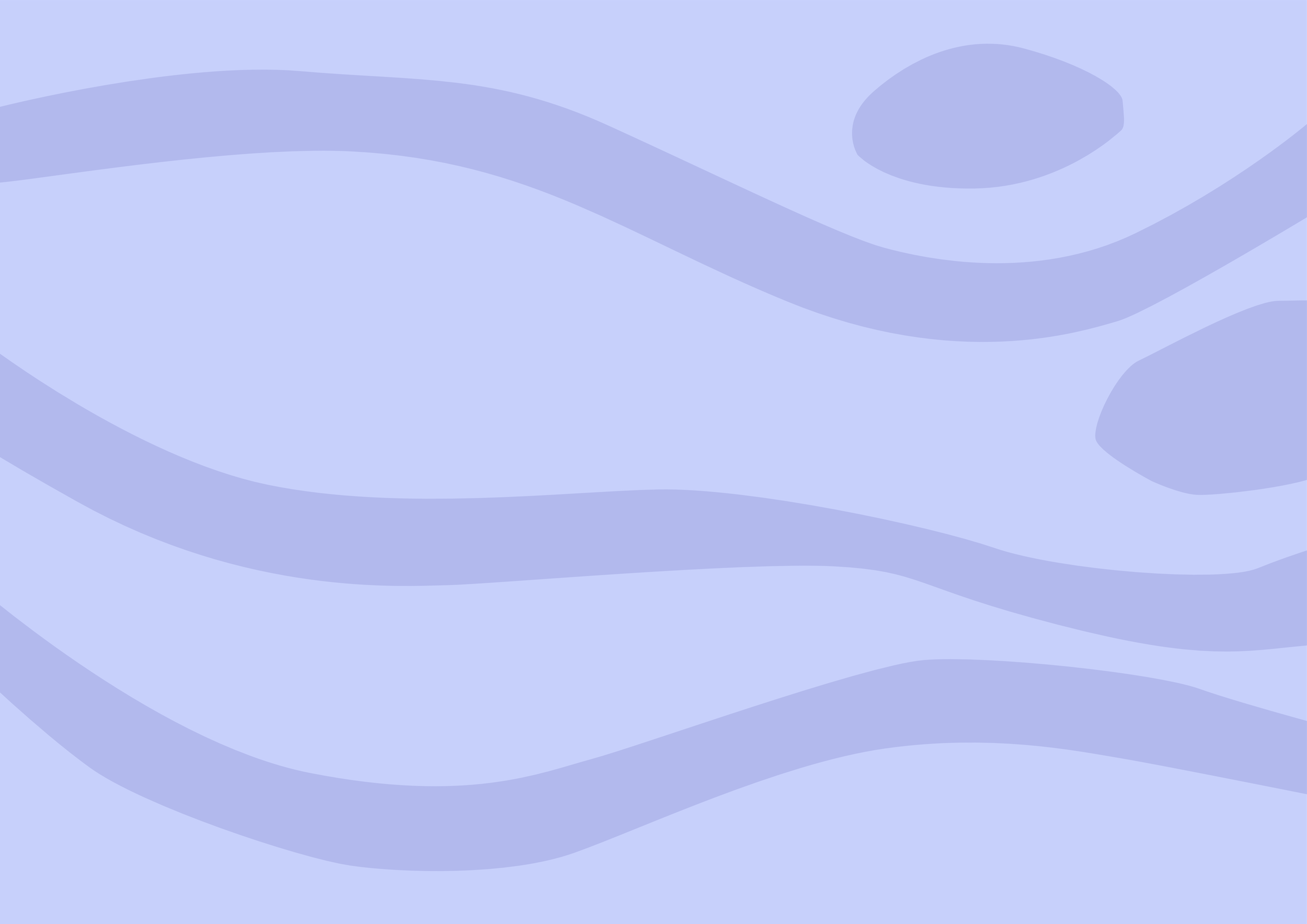 Ступени к мастерству
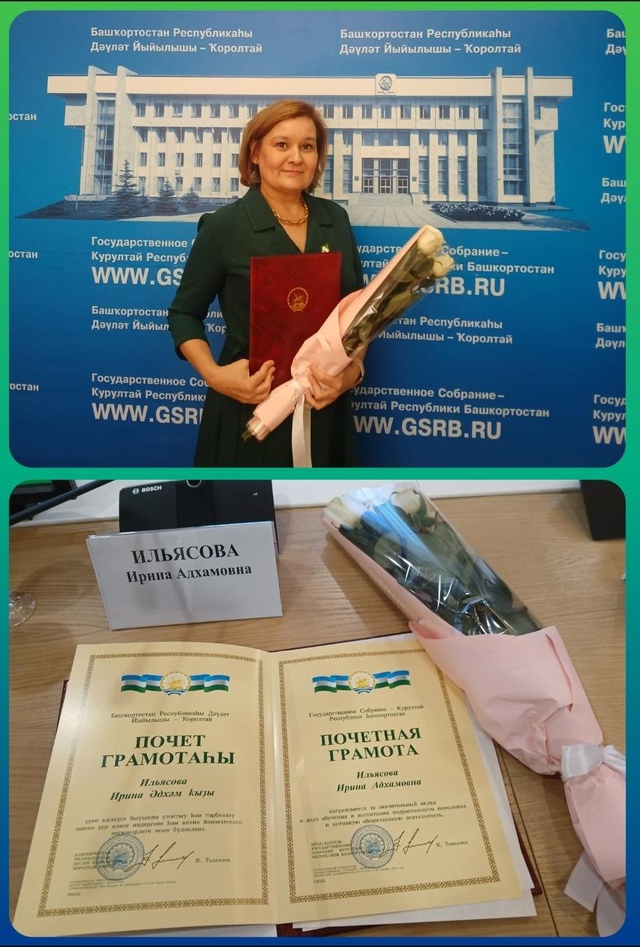 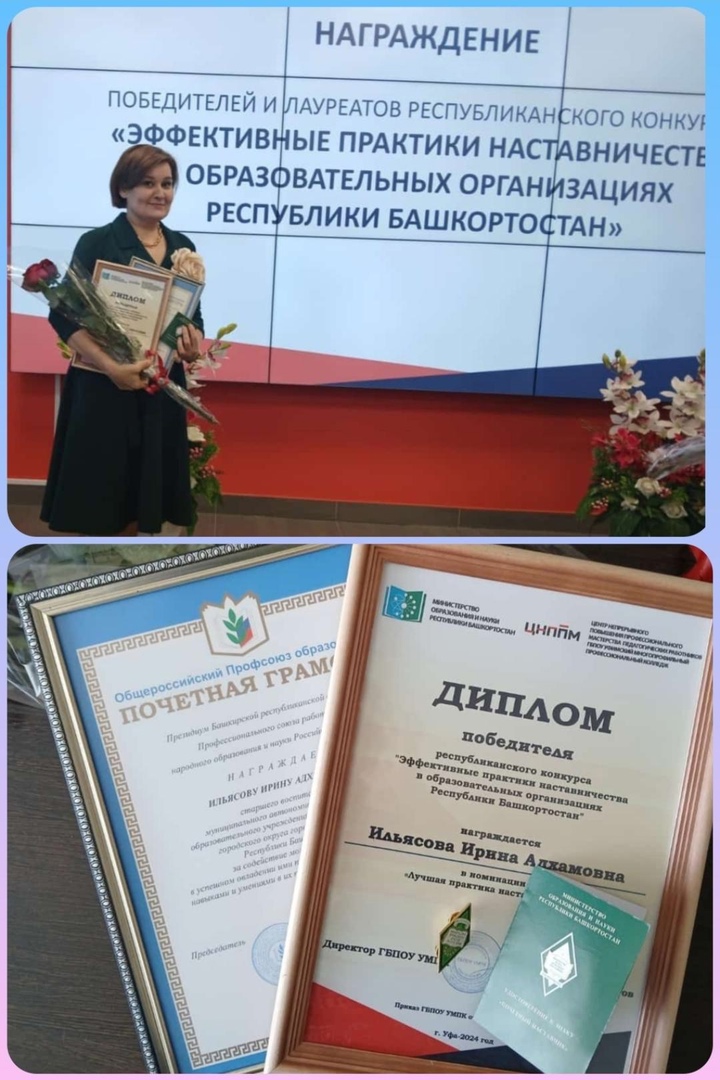 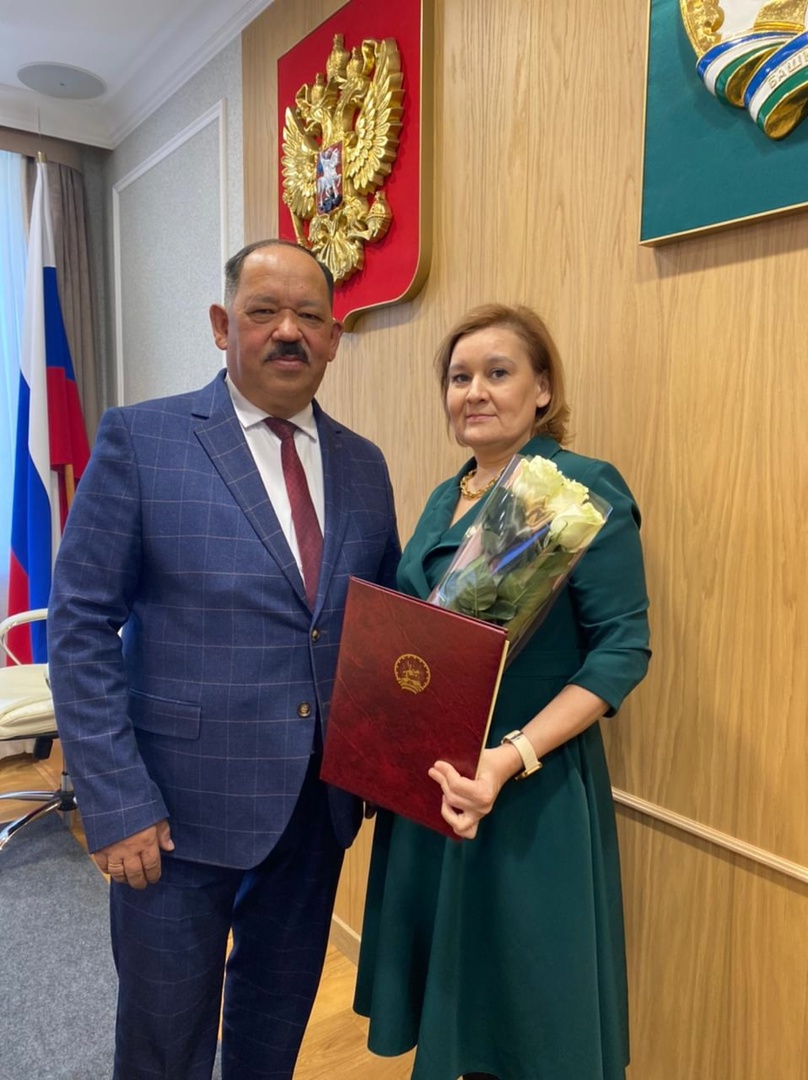